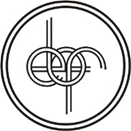 ESCUELA BENJAMÍN FRANKLIN
La FERIA del Sabor
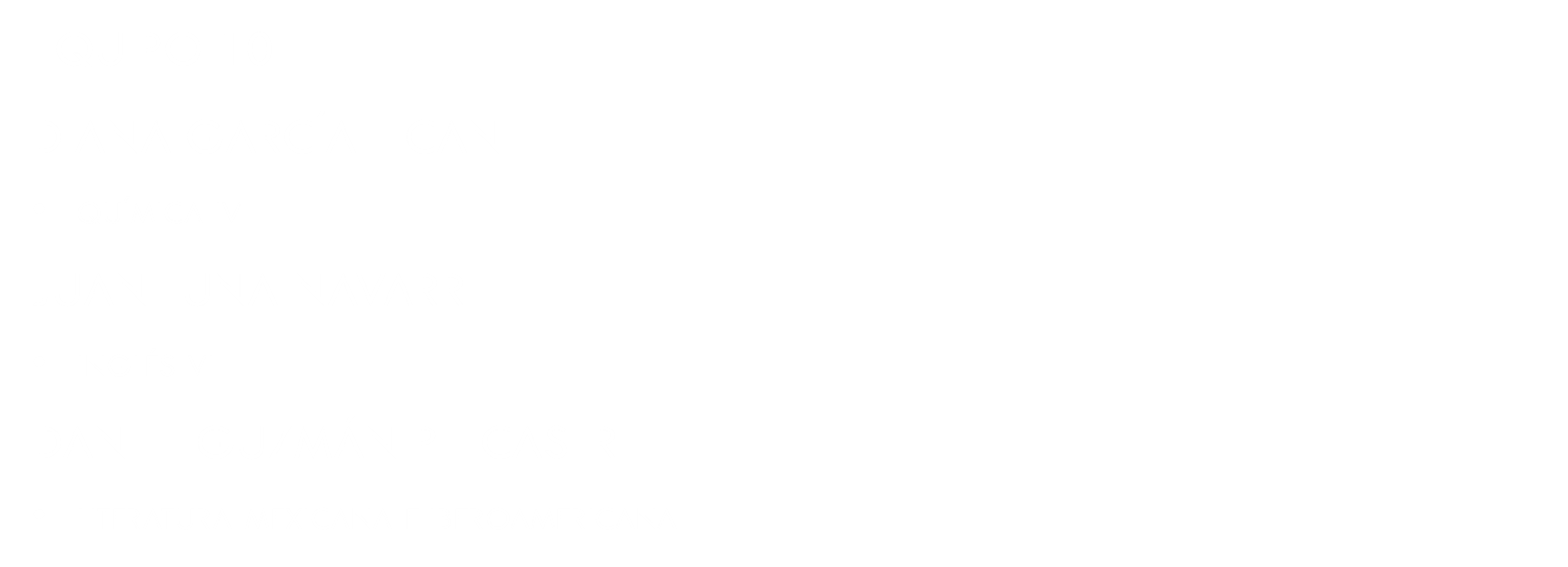 Ciclo Escolar 2018-2019
Fecha de inicio: Septiembre de 2018
Fecha de término: Enero de 2019
ÍNDICE
PRIMERA REUNIÓN:
Producto 1 Conclusiones Generales DIAPOSITIVA 4
Producto 2 Organizador Gráfico DIAPOSITIVA 7
Producto 3 Fotografías DIAPOSITIVA 8 

SEGUNDA REUNIÓN:
Producto 4 Organizador Lectura d) DIAPOSITIVA 9
Producto 5 Organizador a, b O c DIAPOSITIVA 11
Producto 6 A.M.E. General DIAPOSITIVA 12 
Producto 7 E.I.P. Resumen Digital DIAPOSITIVA 15
Producto 8 E.I.P. Elaboración de Proyecto DIAPOSITIVA 23
Producto 8 punto 5. g. diapositiva 29
PRODUCTO 9 FOTOGRAFÍAS DIAPOSITIVA 38

tercera REUNIÓN:
Producto 10 organizadores gráficos DIAPOSITIVA 39
Producto 11 formatos por equipo DIAPOSITIVA 40
Producto 12 formato planeación general y sesión por sesión DIAPOSITIVA 42
PRODUCTO 1
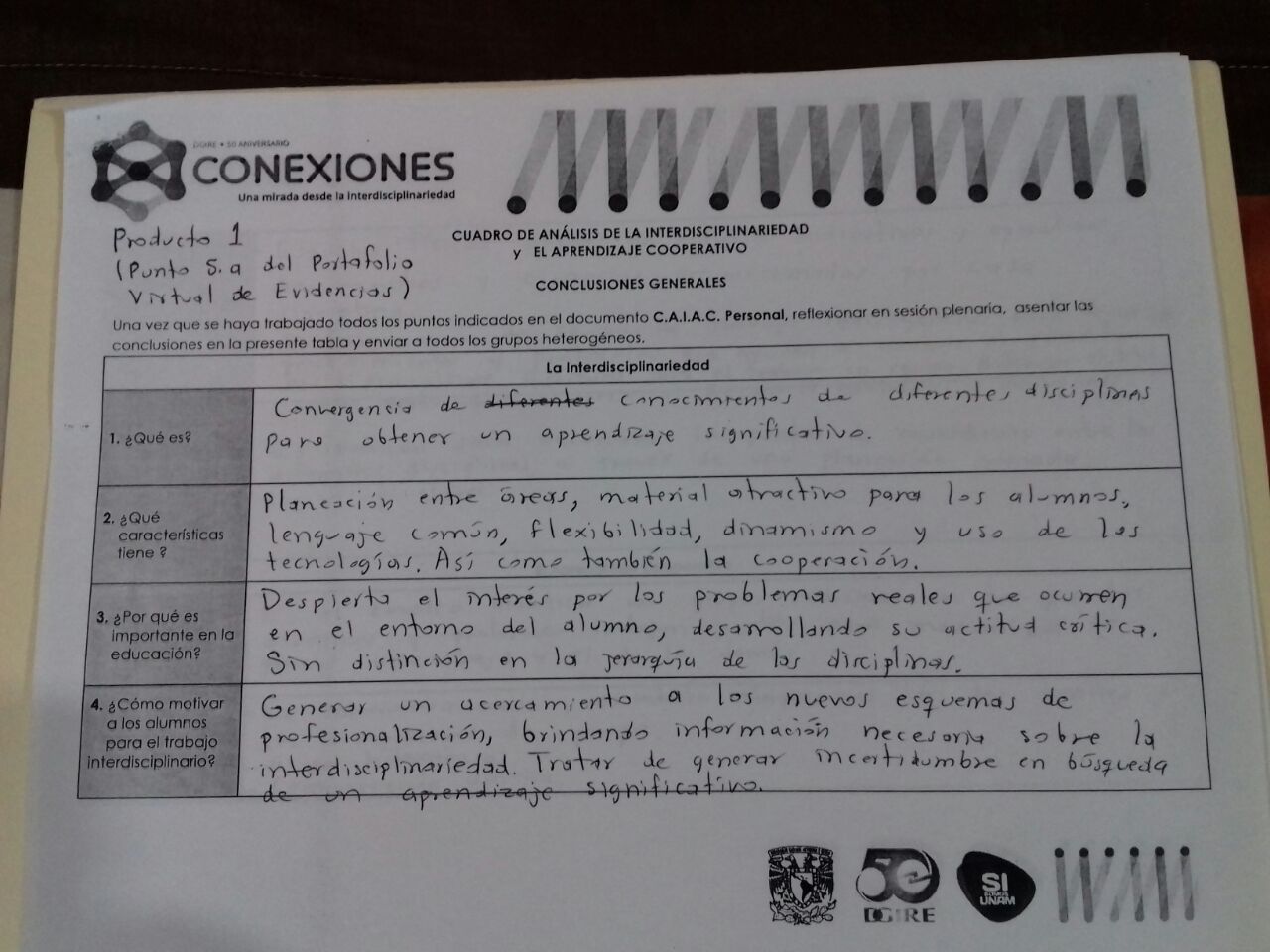 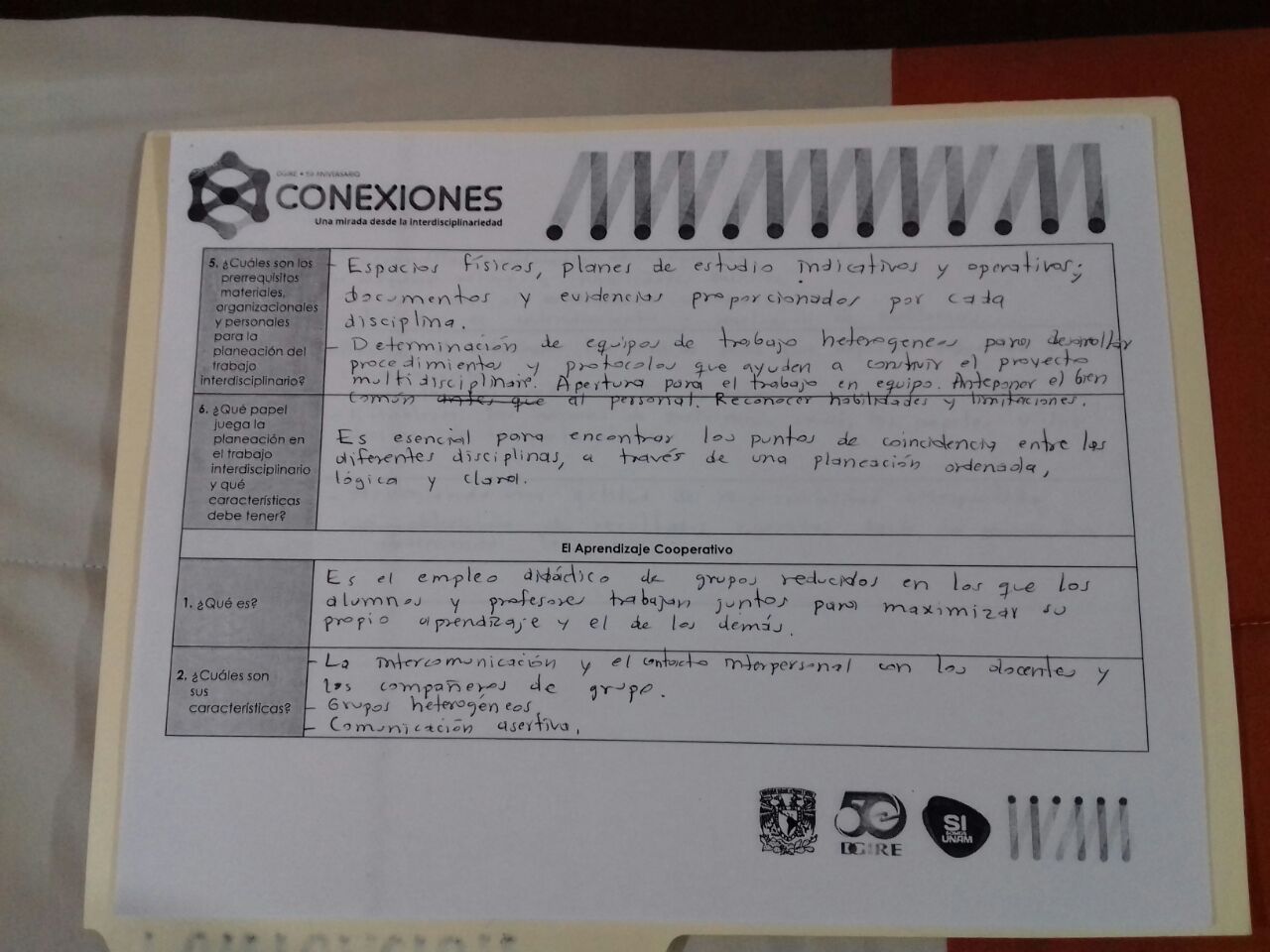 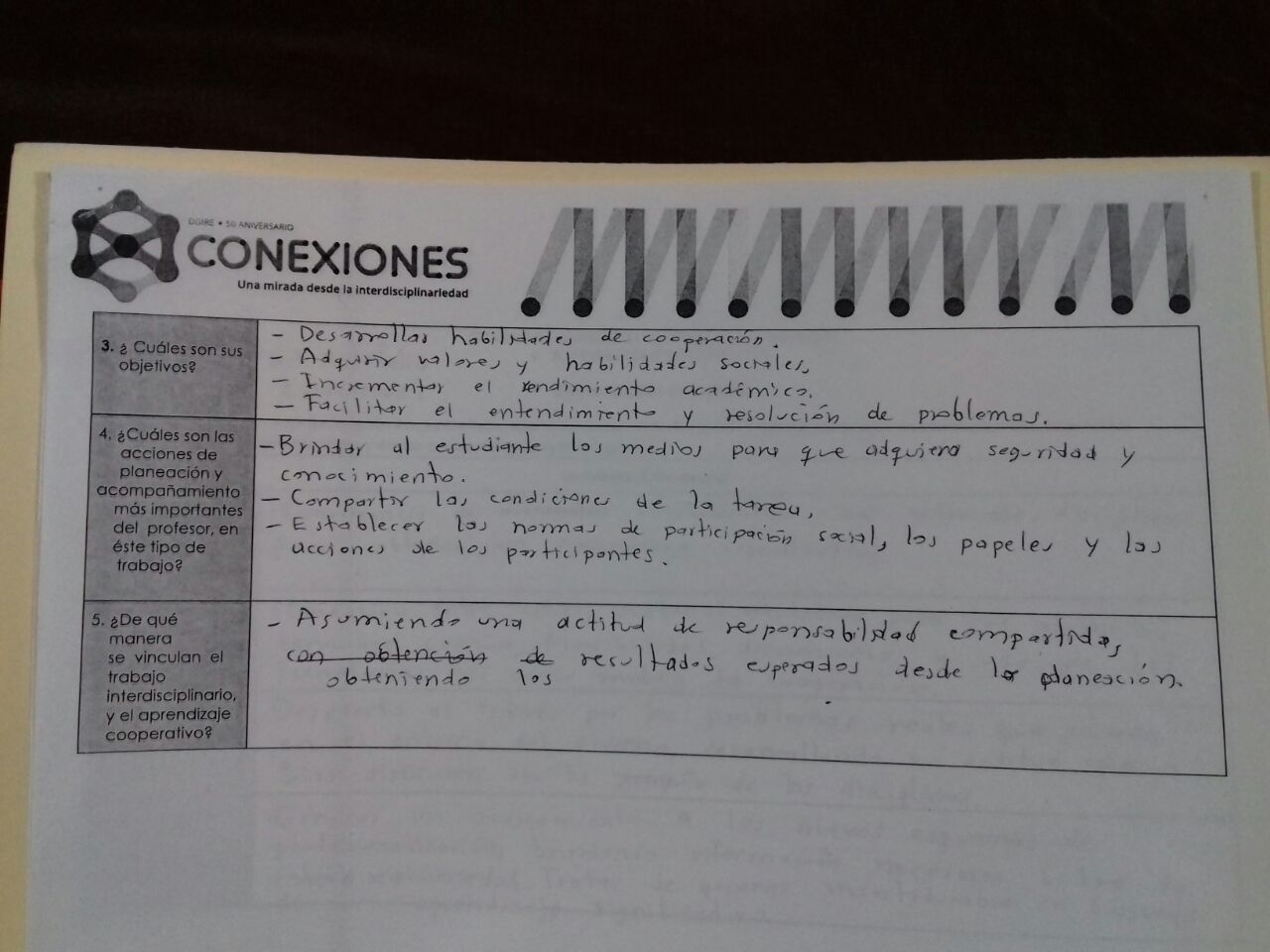 PRODUCTO 2
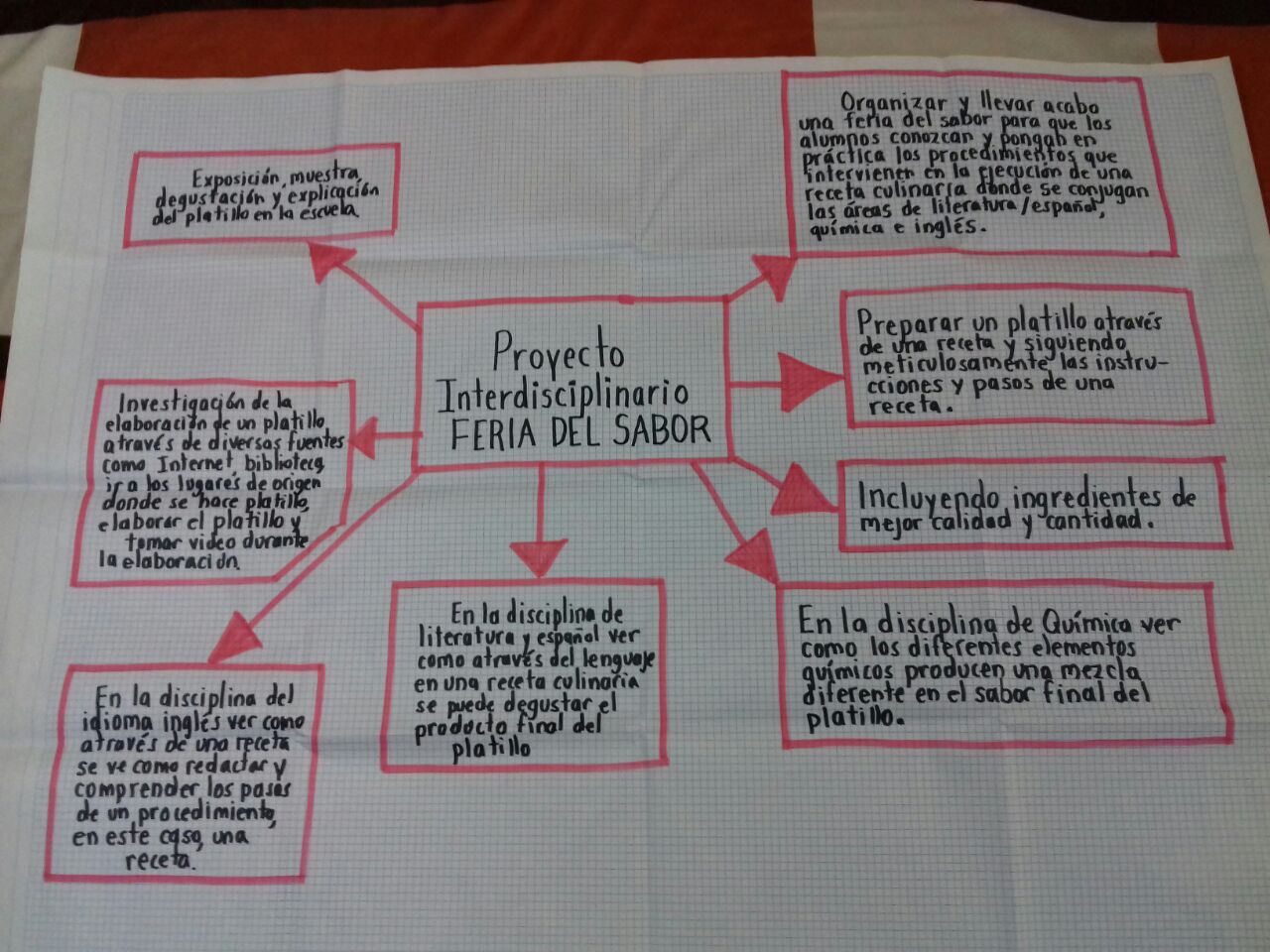 Producto 3
PRODUCTO 4
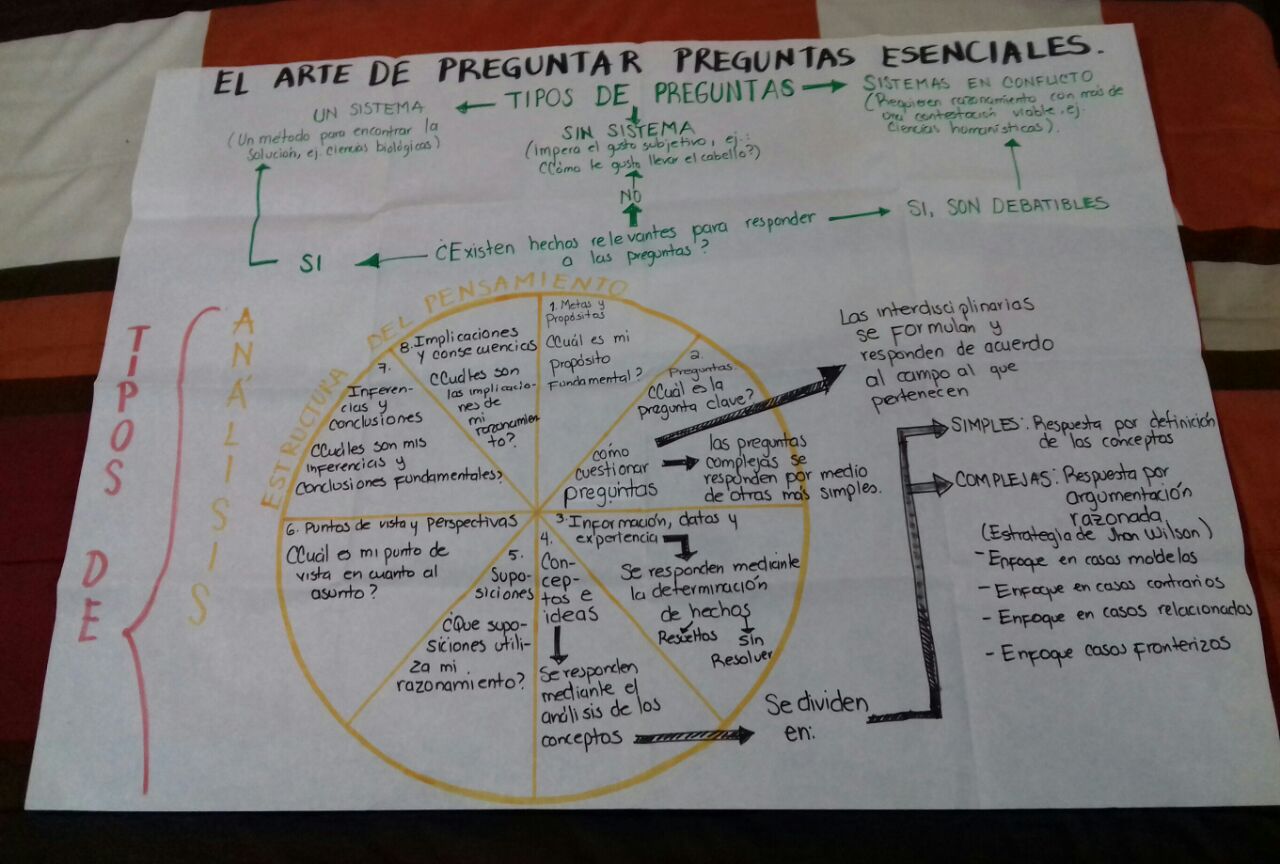 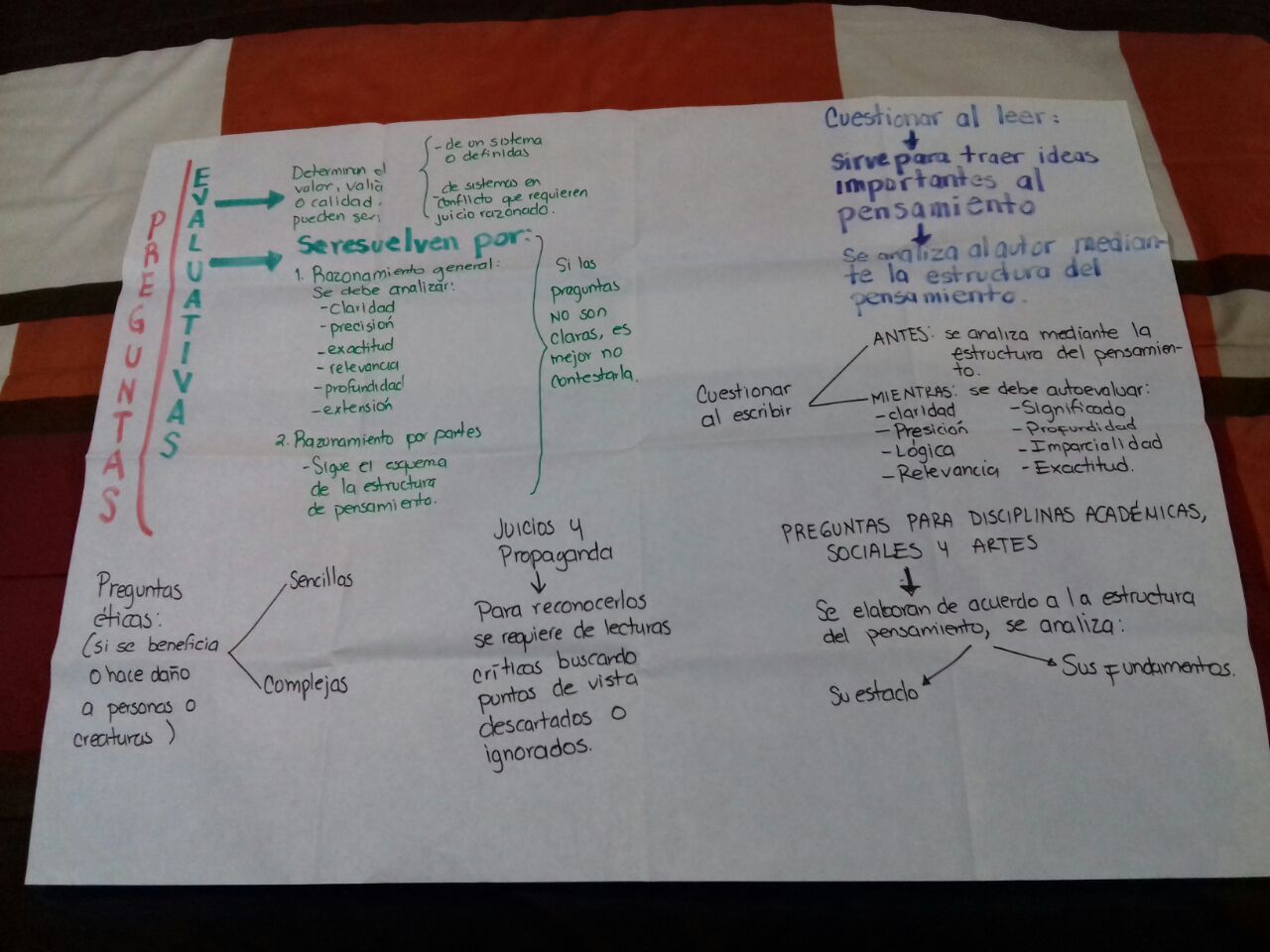 PRODUCTO 5
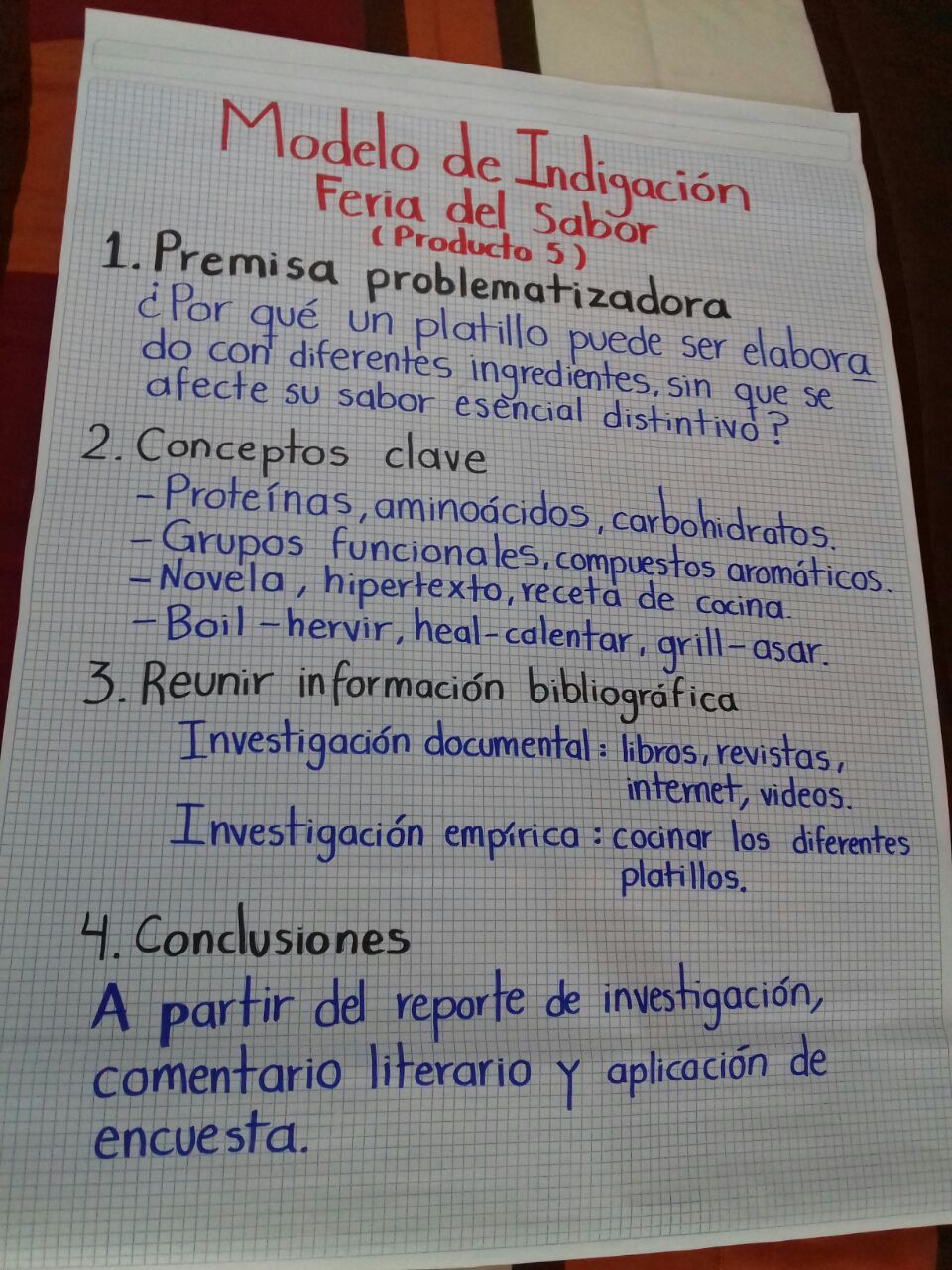 PRODUCTO 6
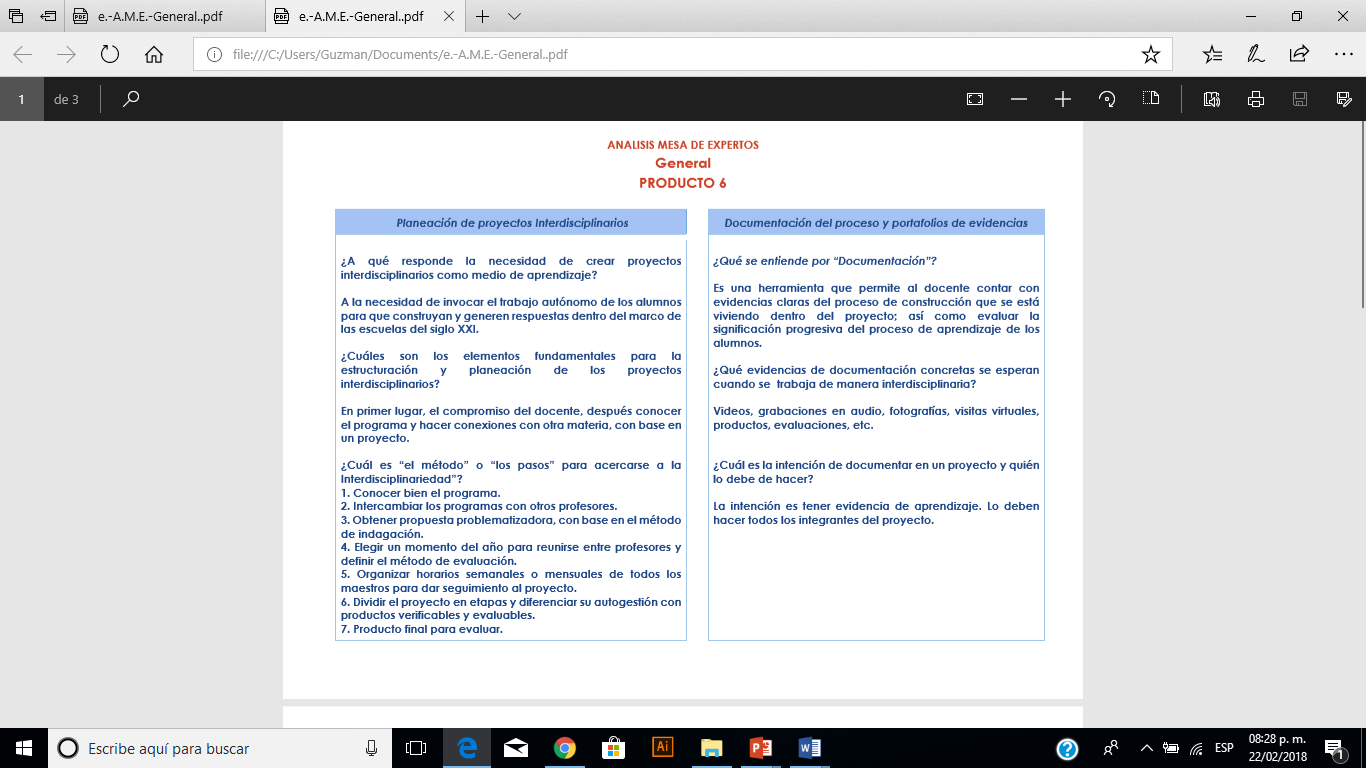 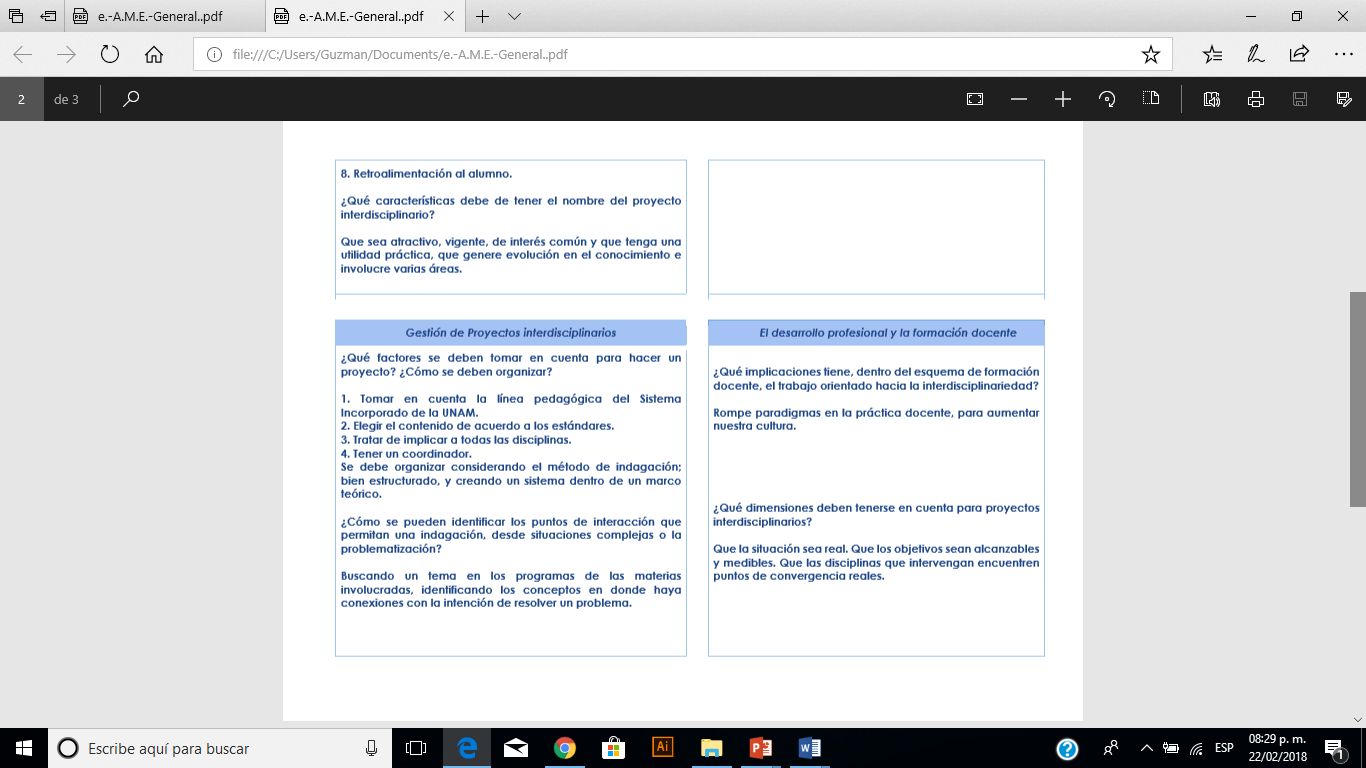 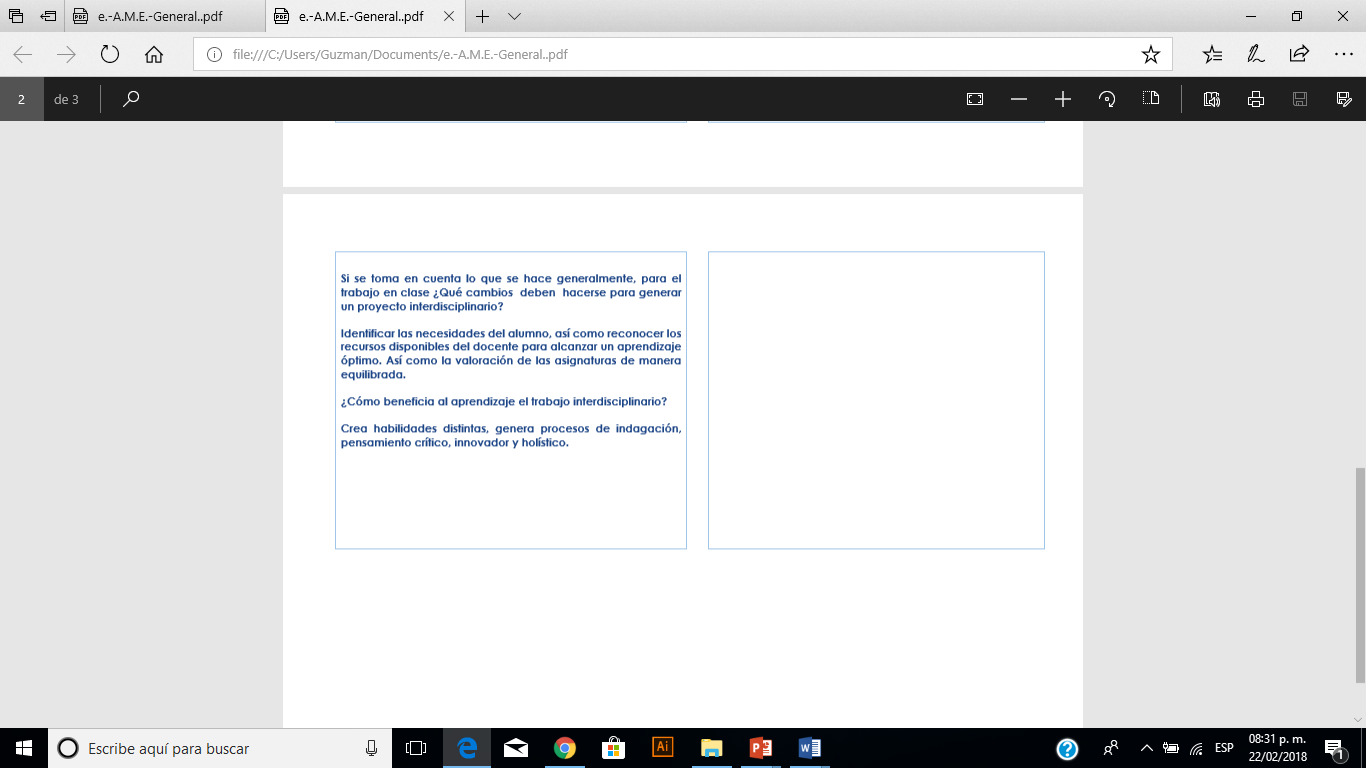 PRODUCTO 7
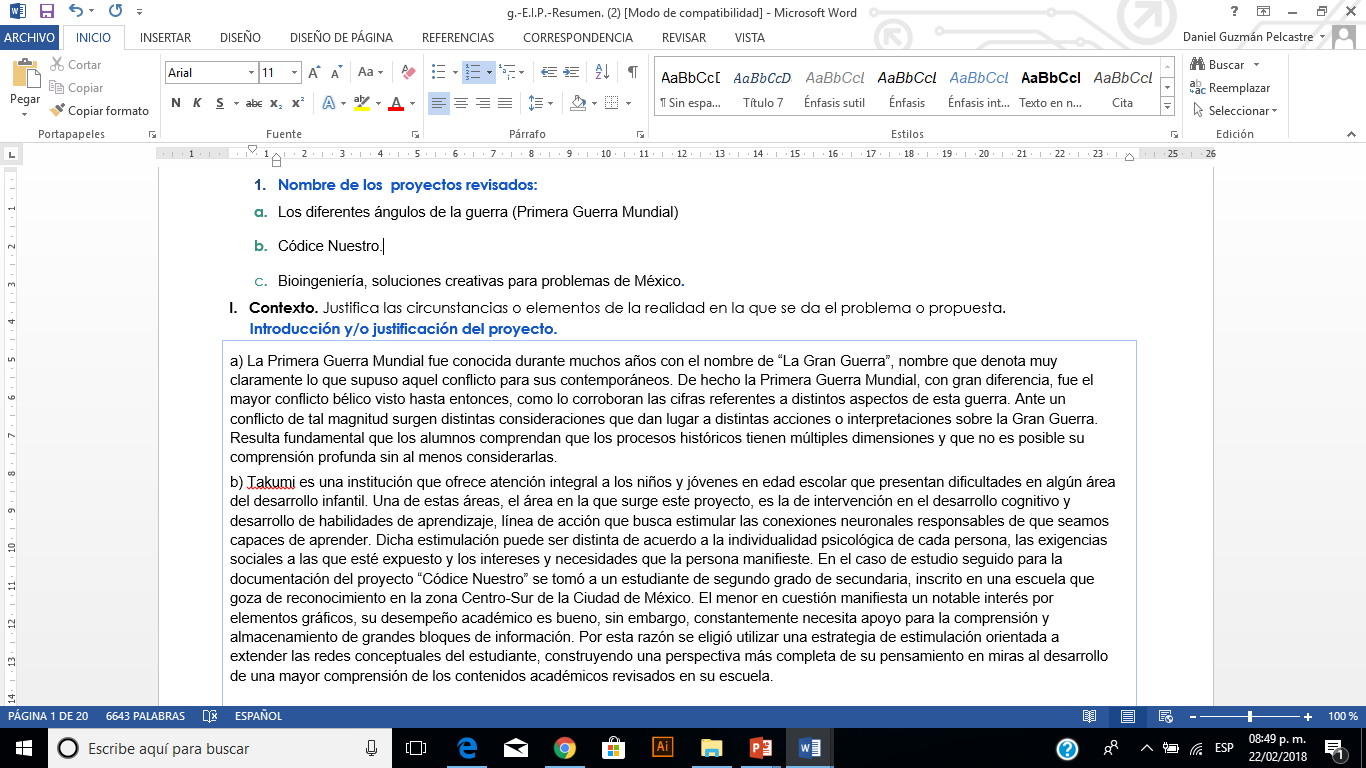 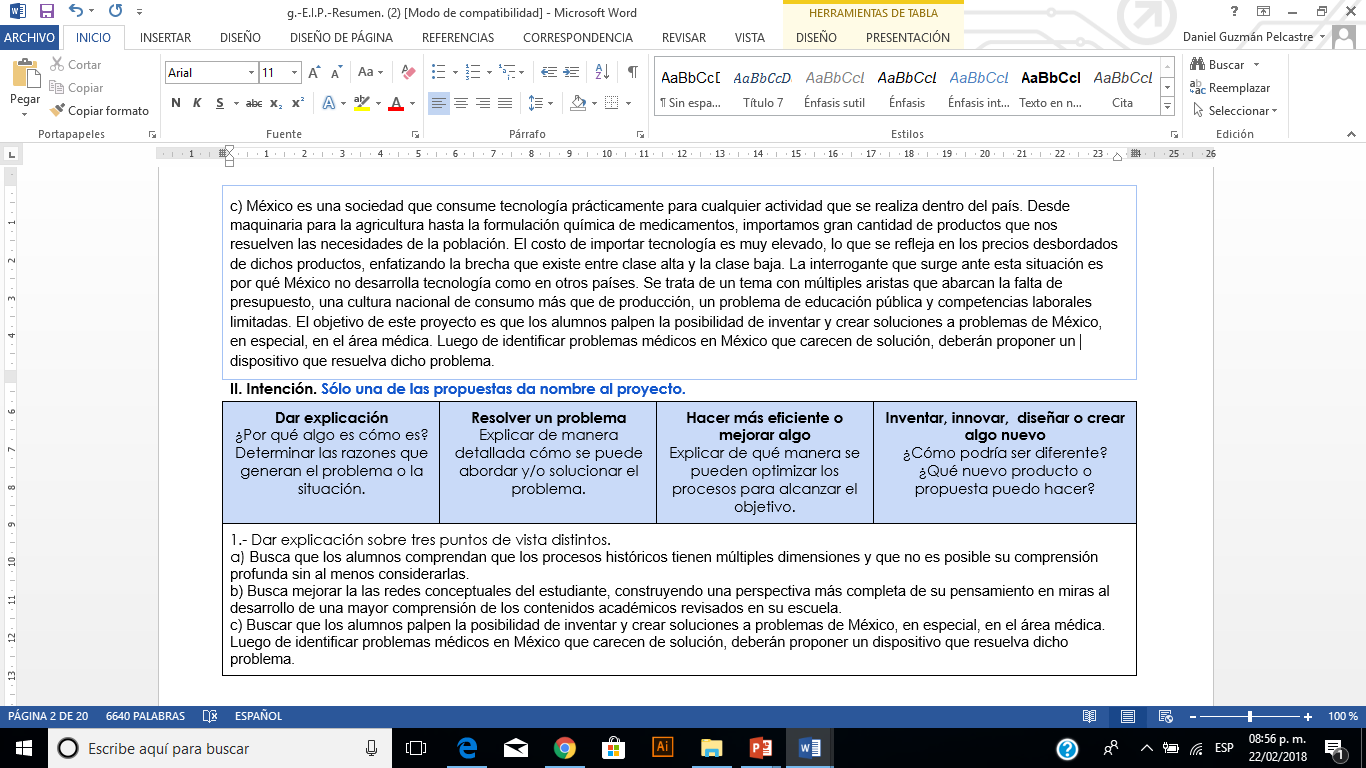 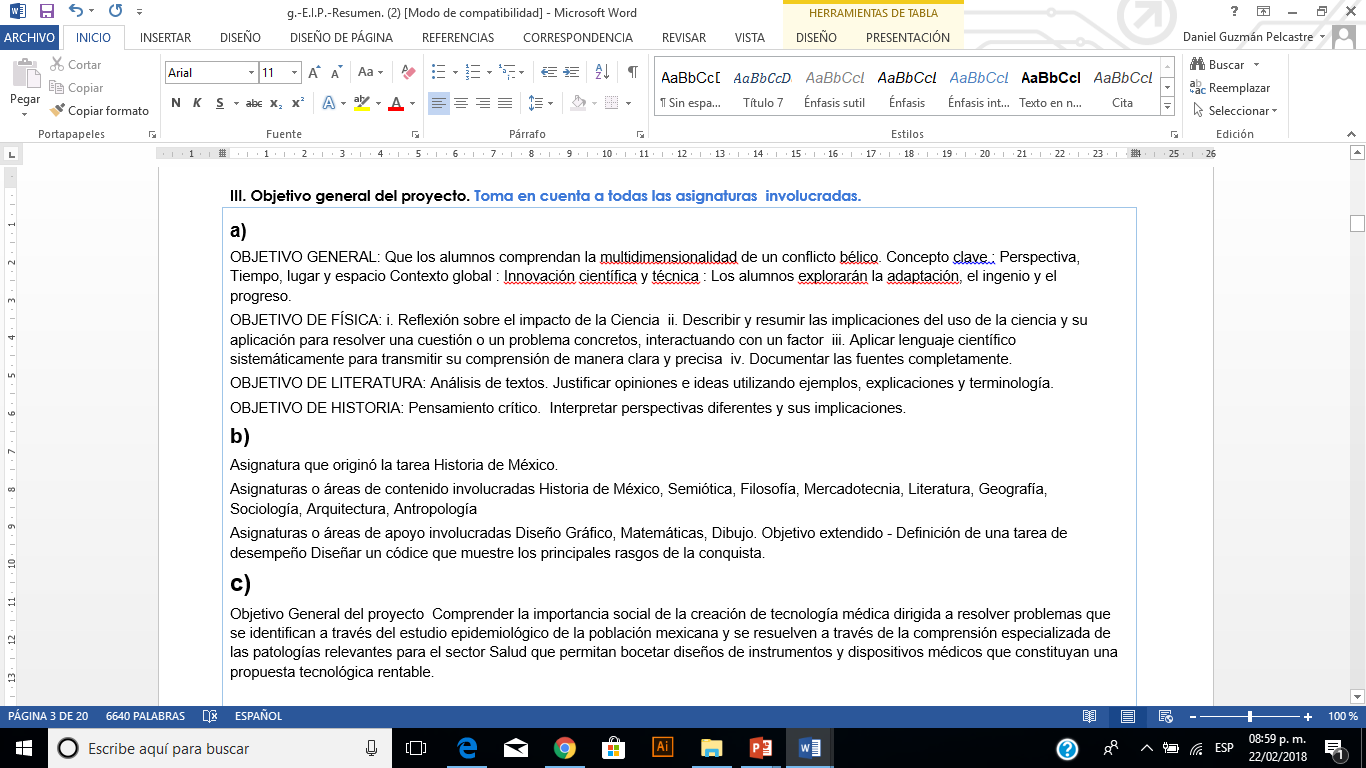 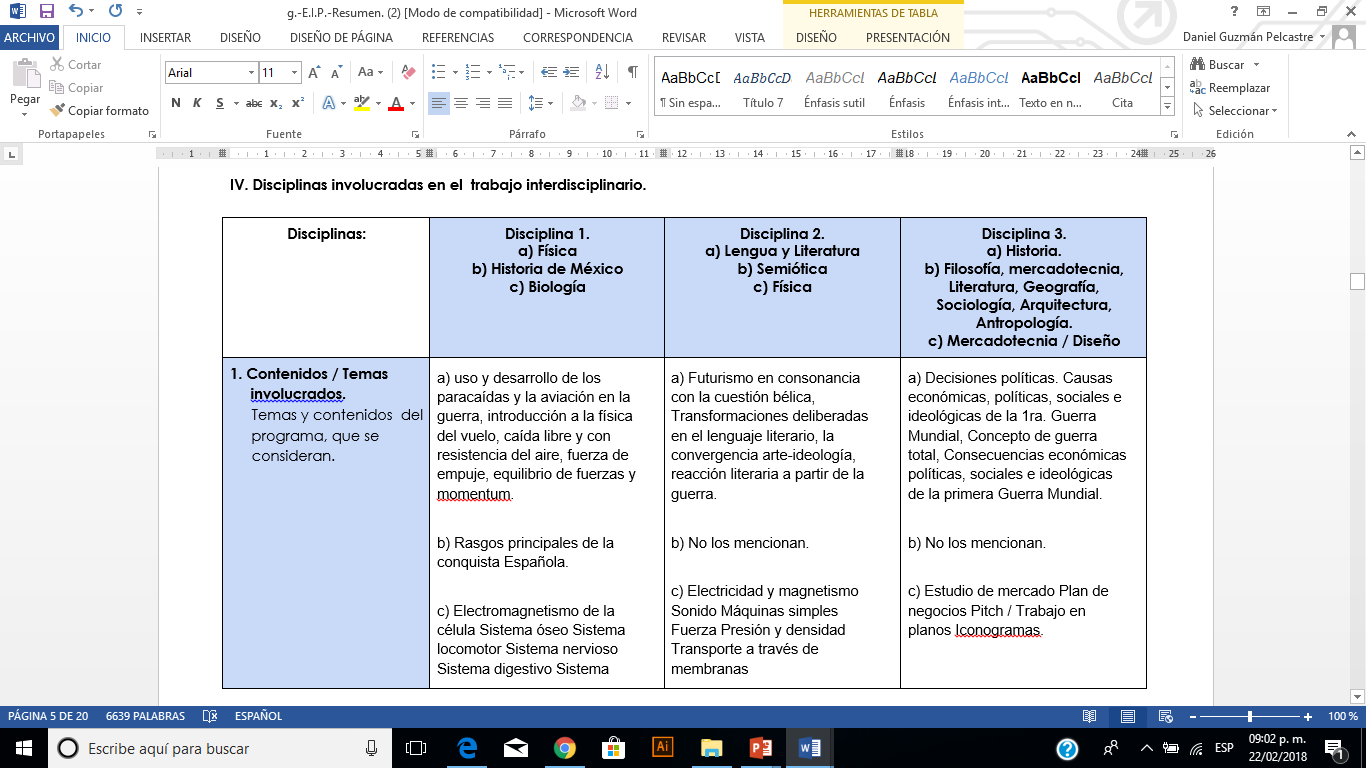 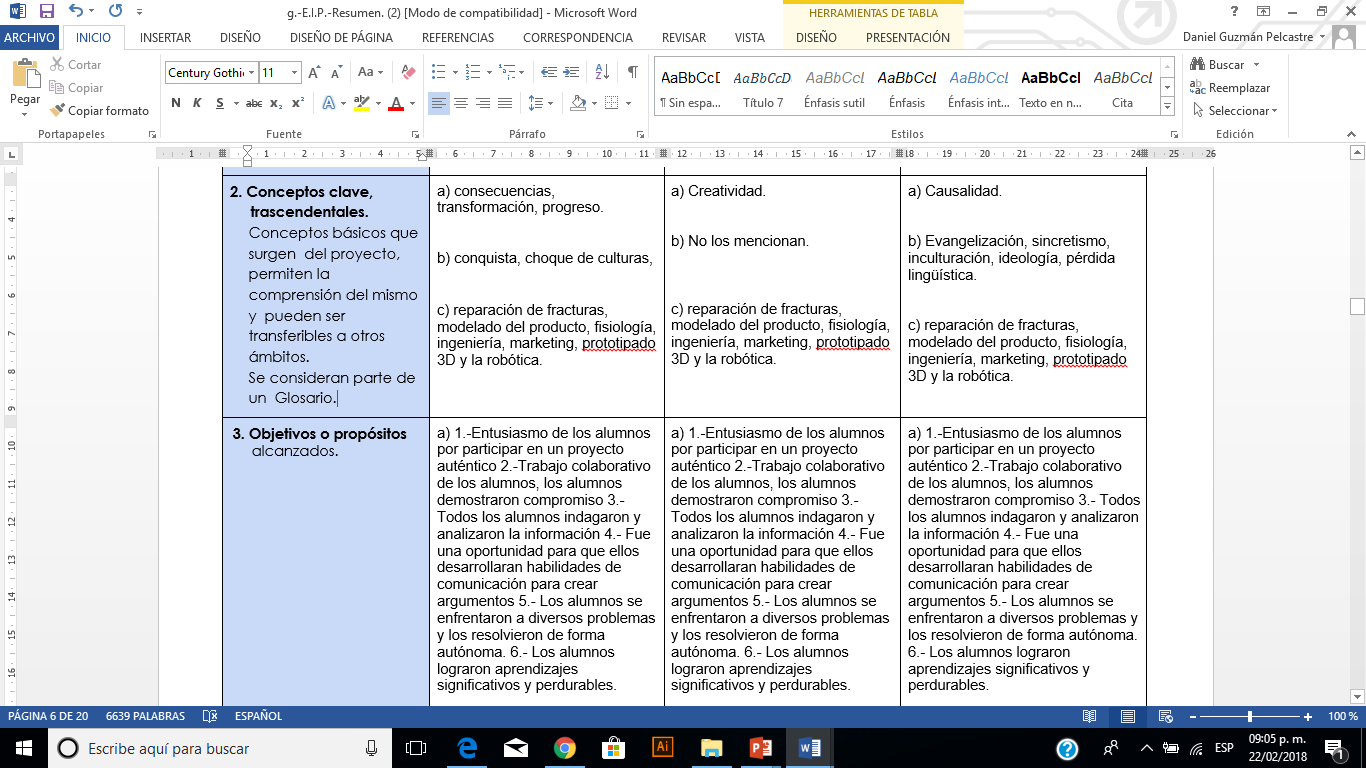 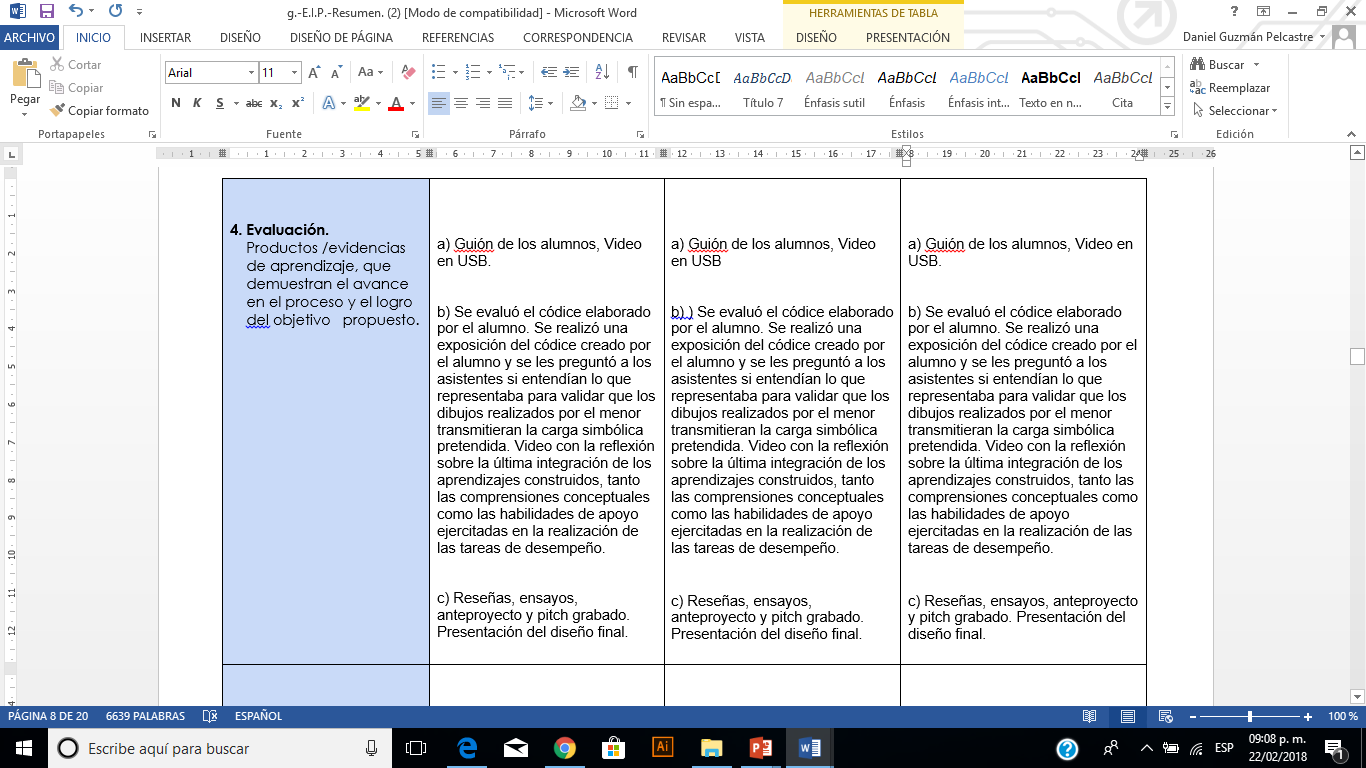 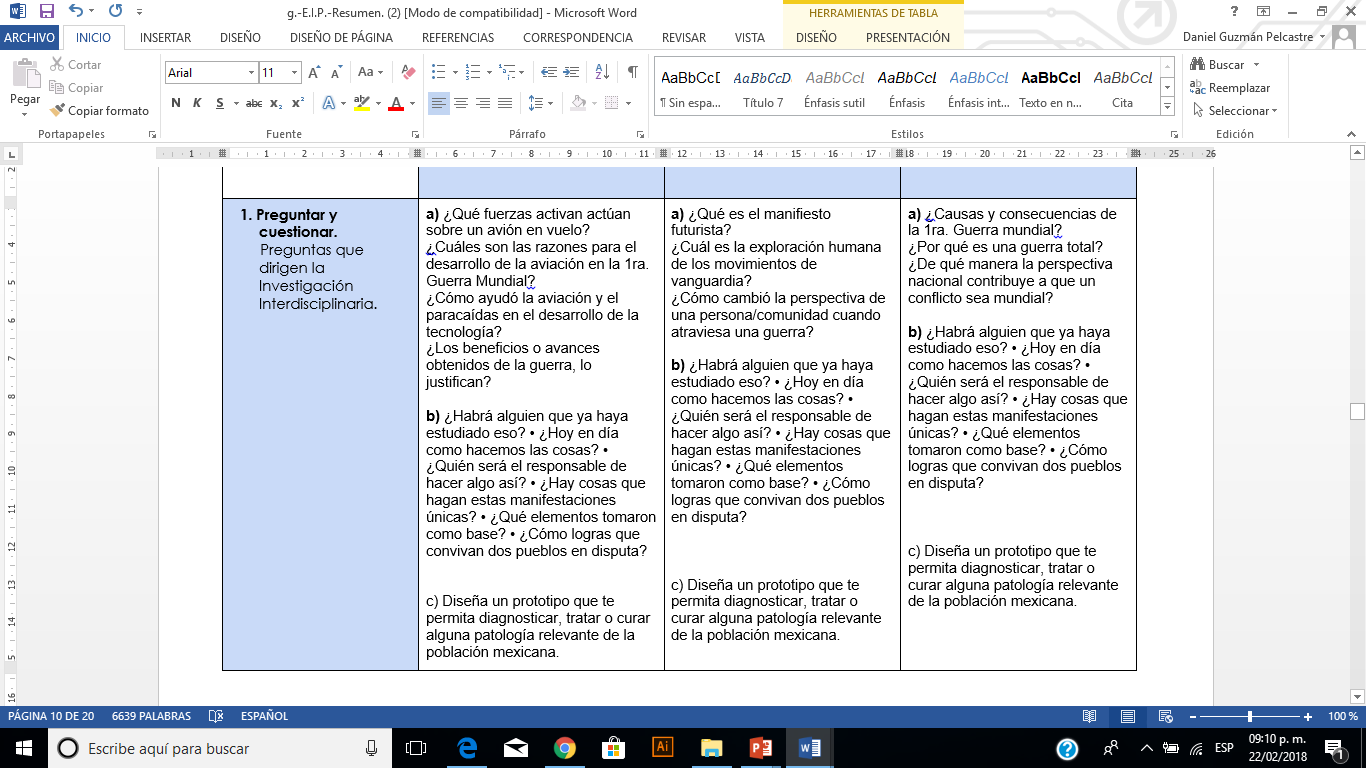 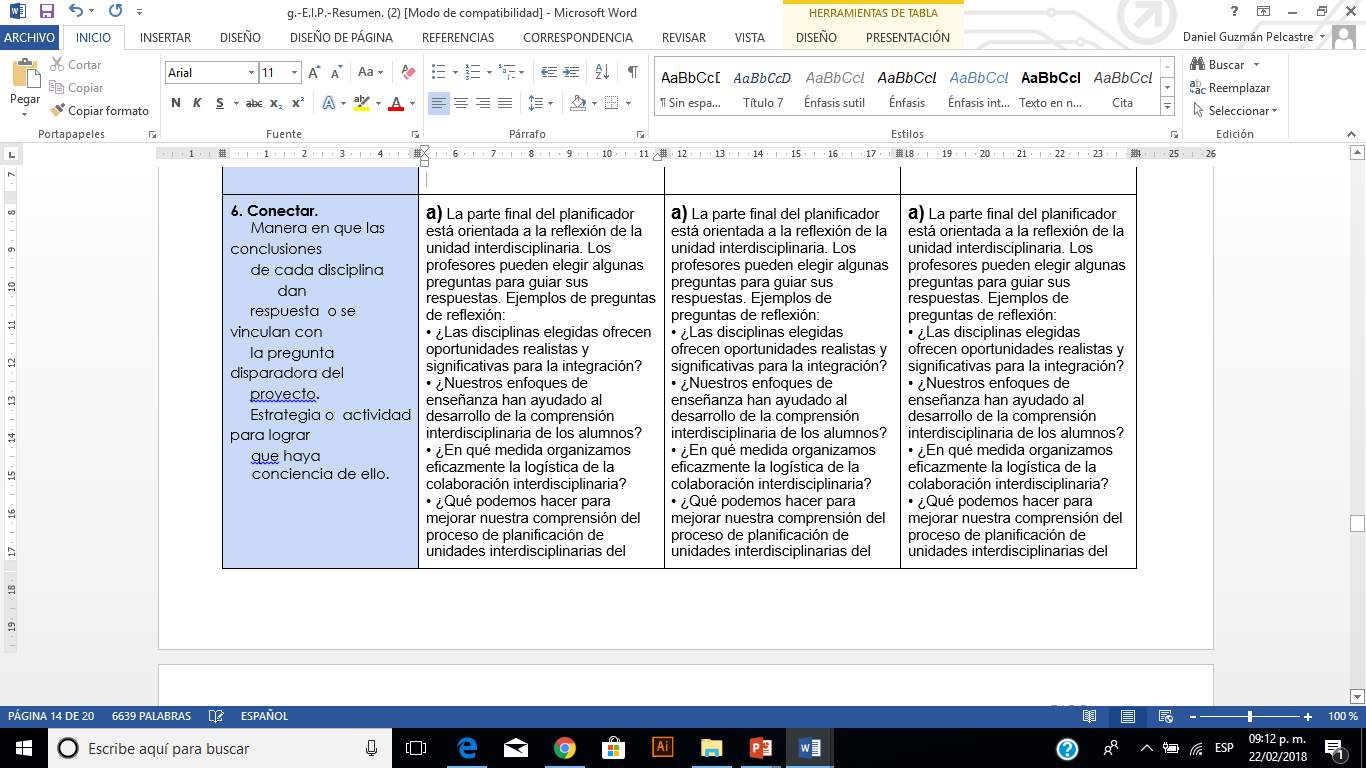 PRODUCTO 8
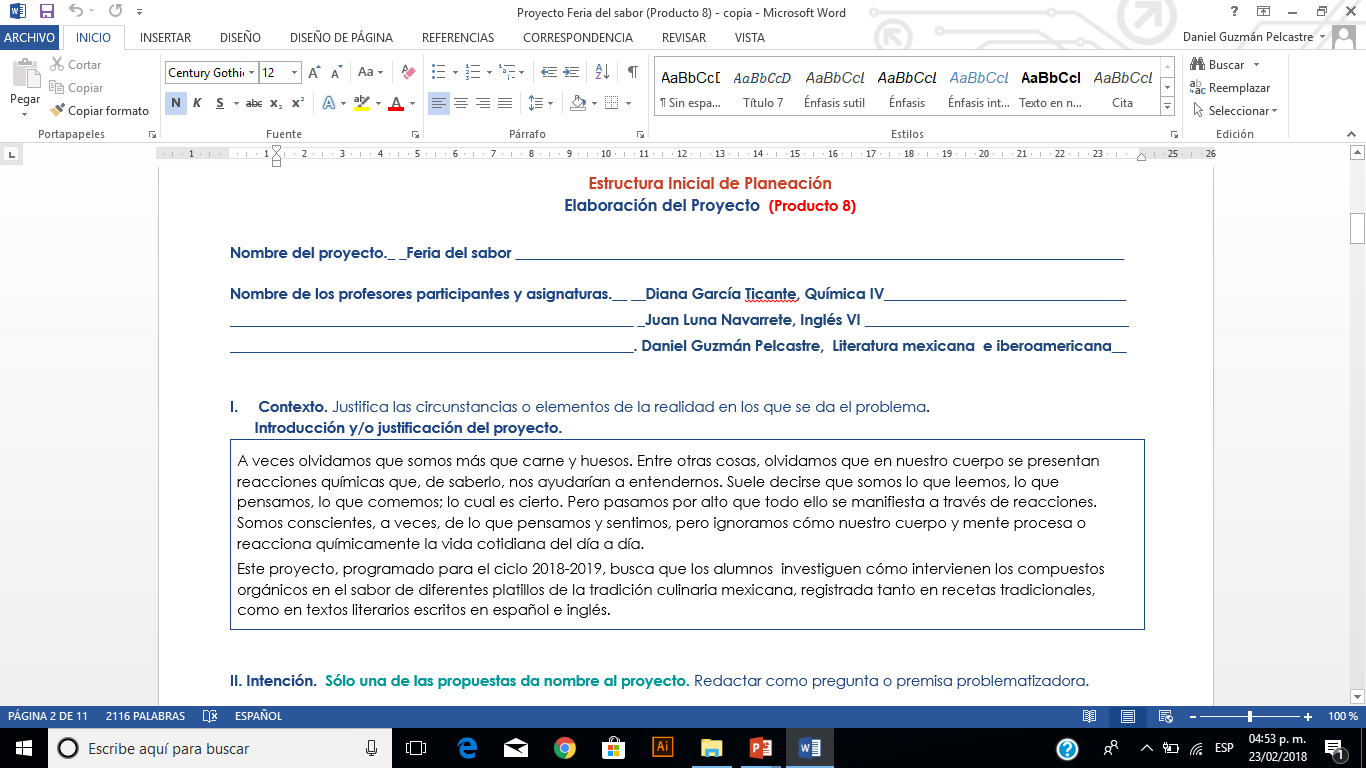 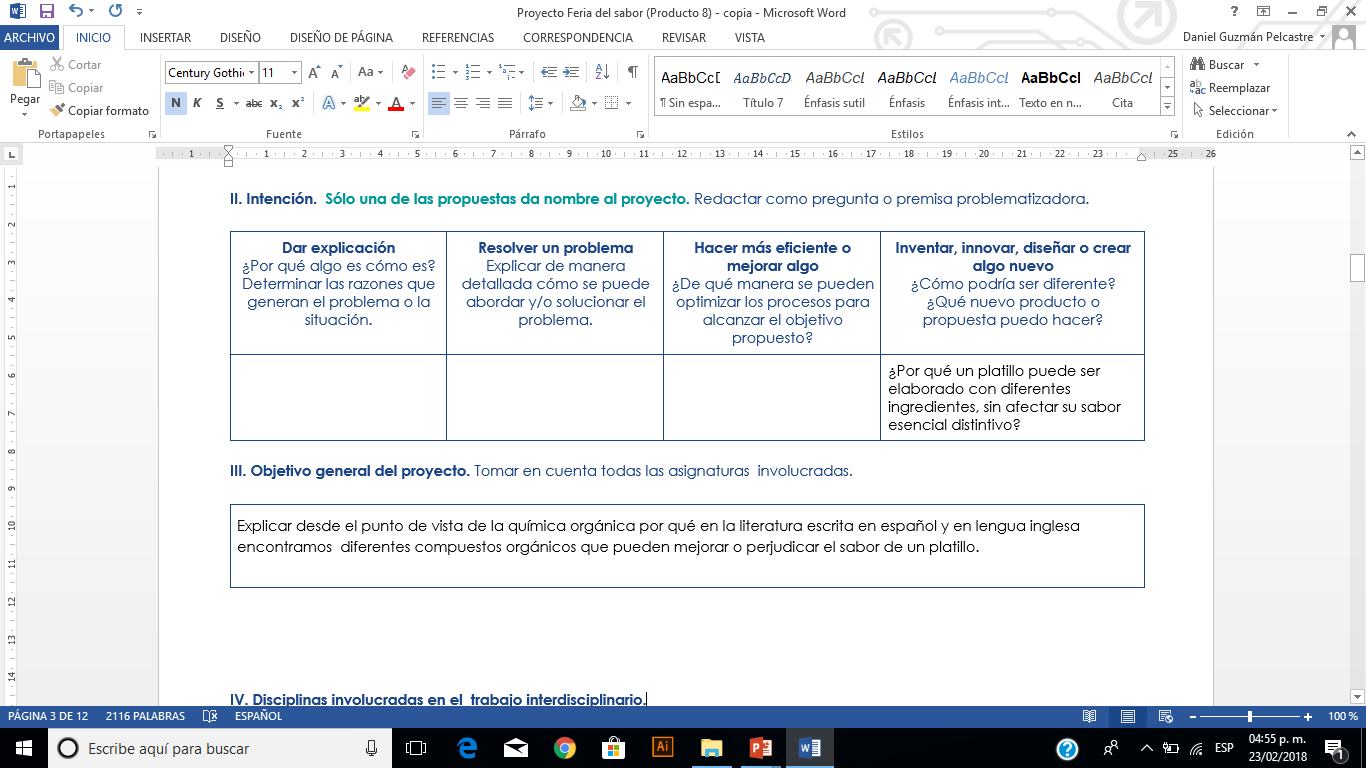 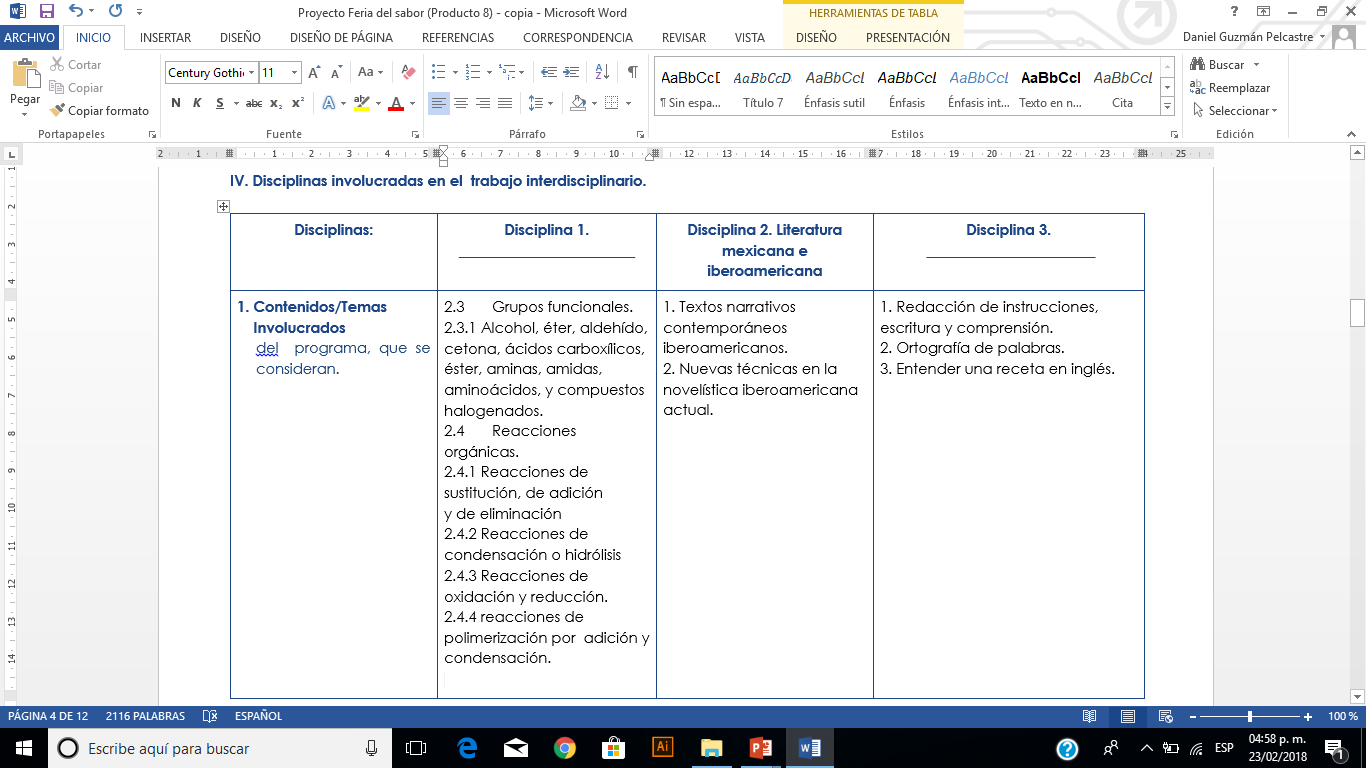 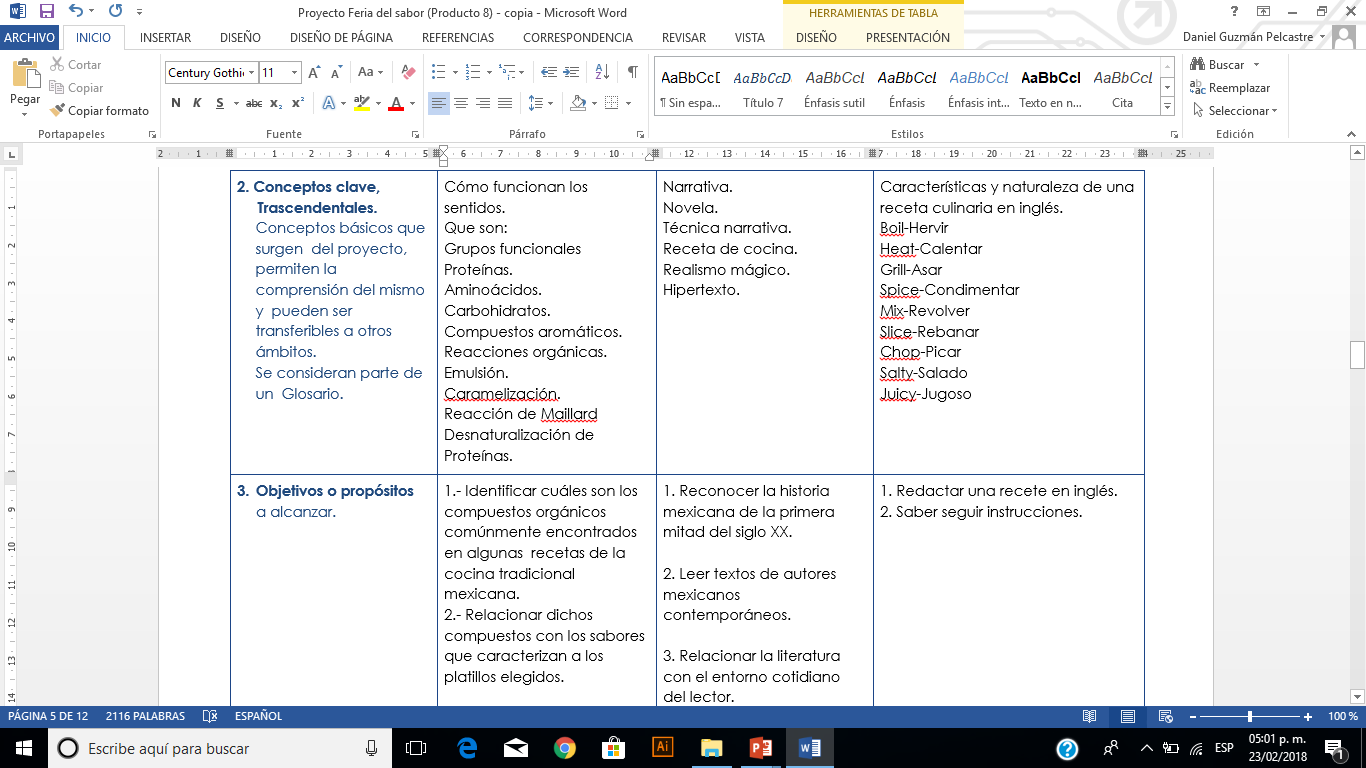 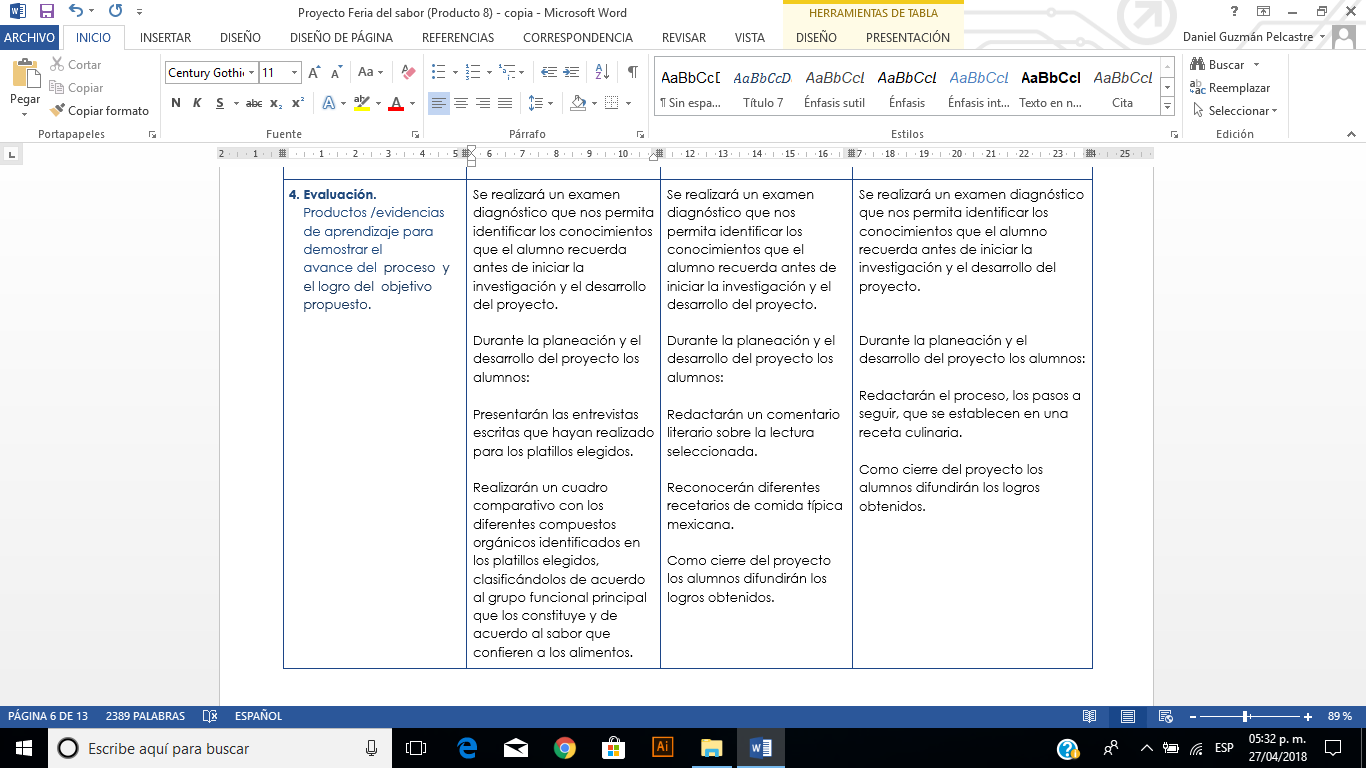 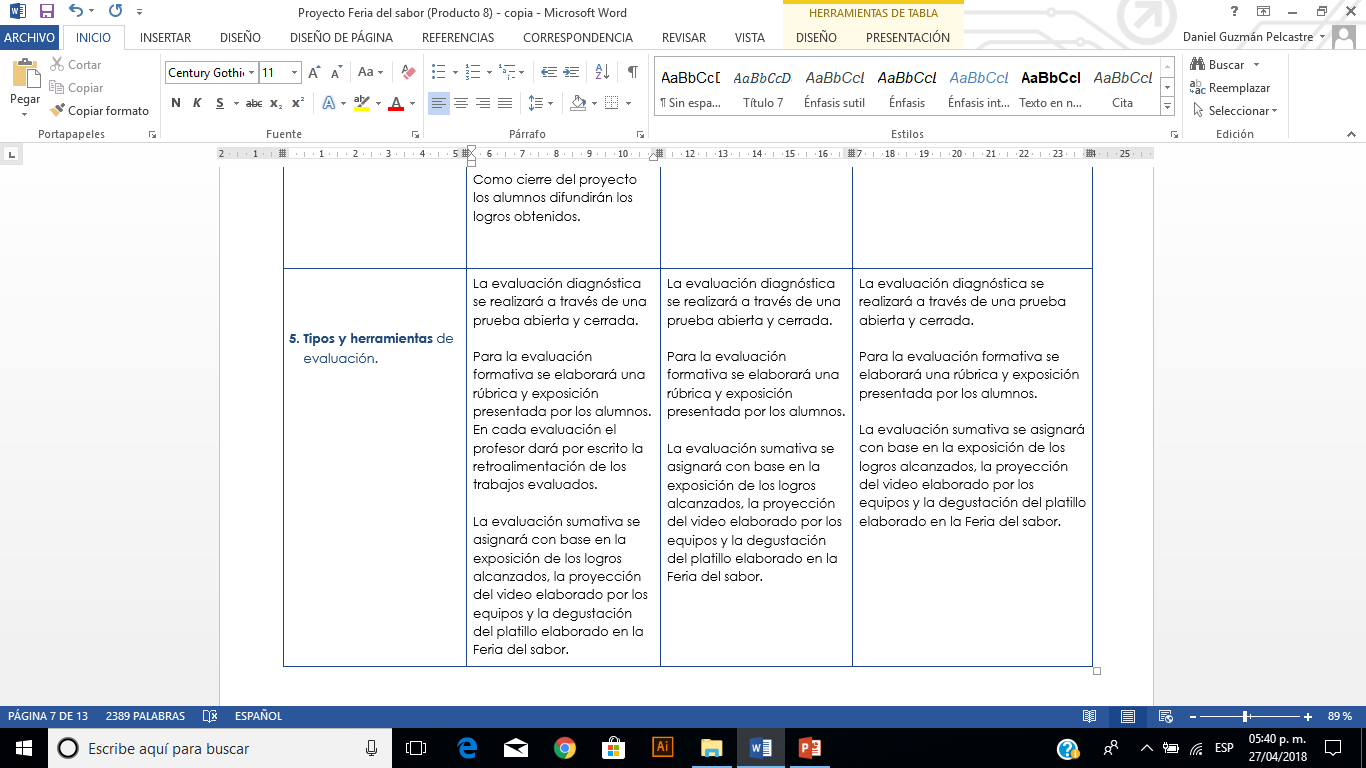 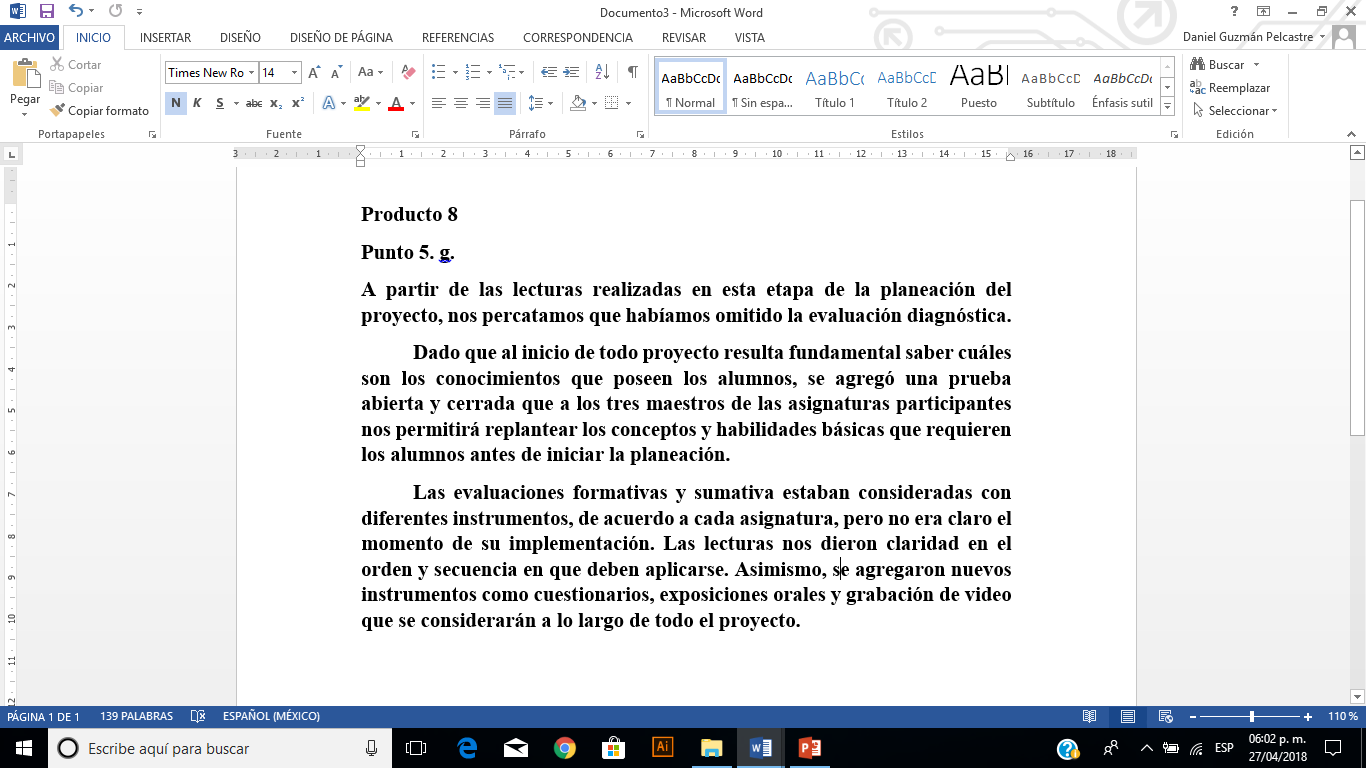 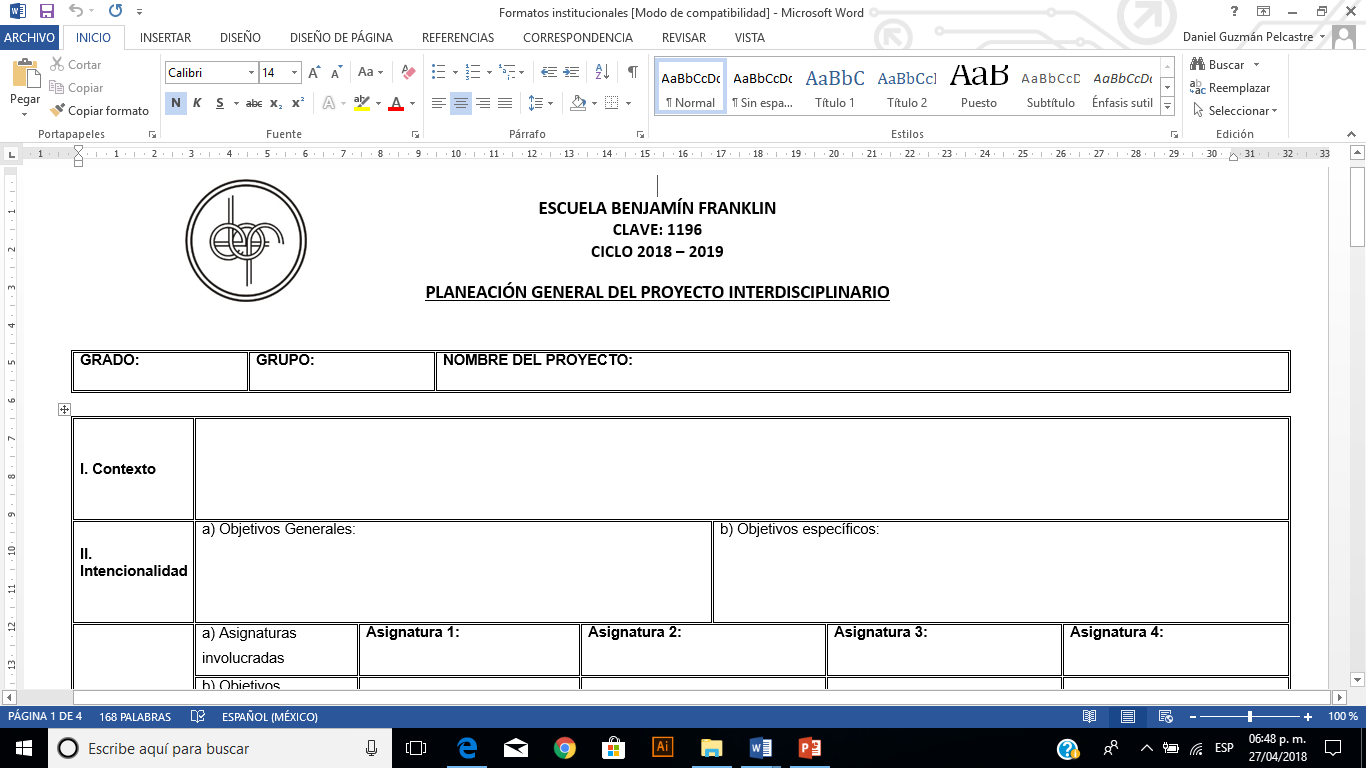 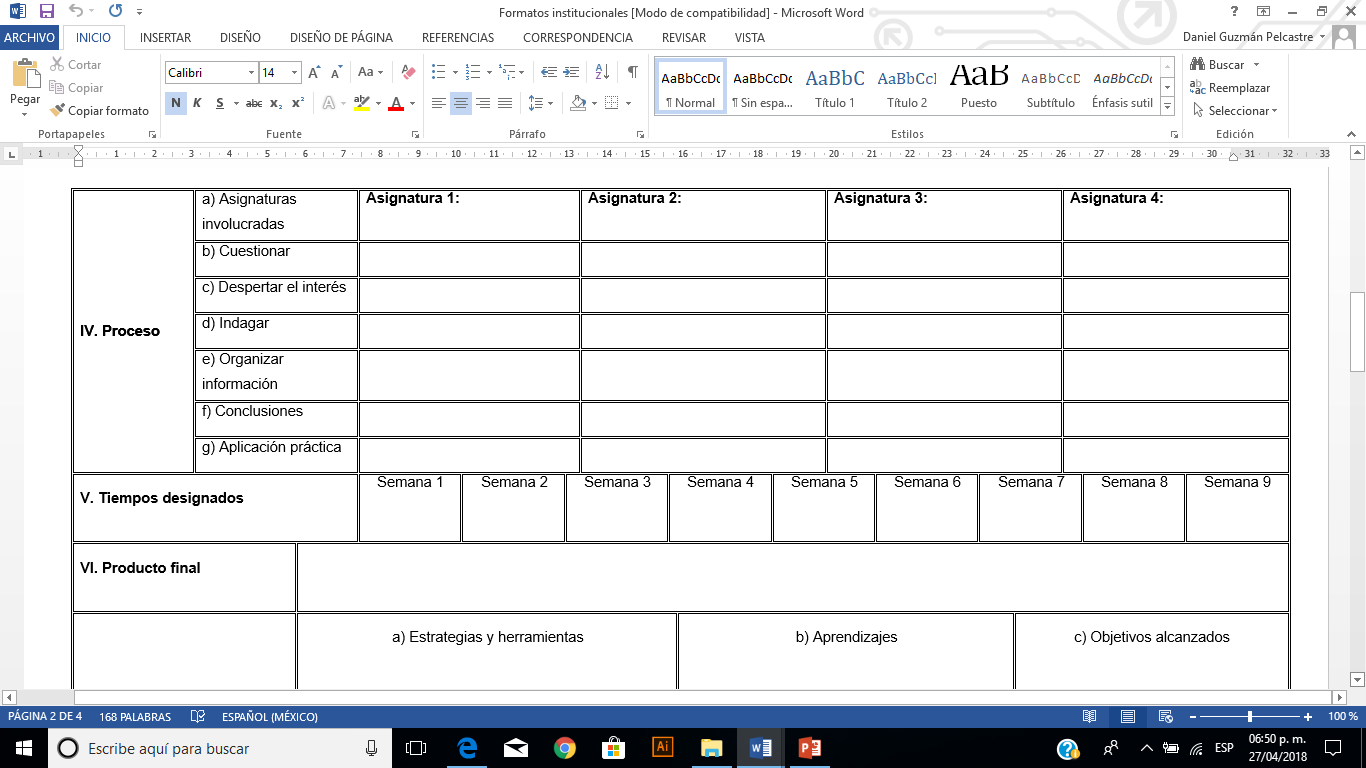 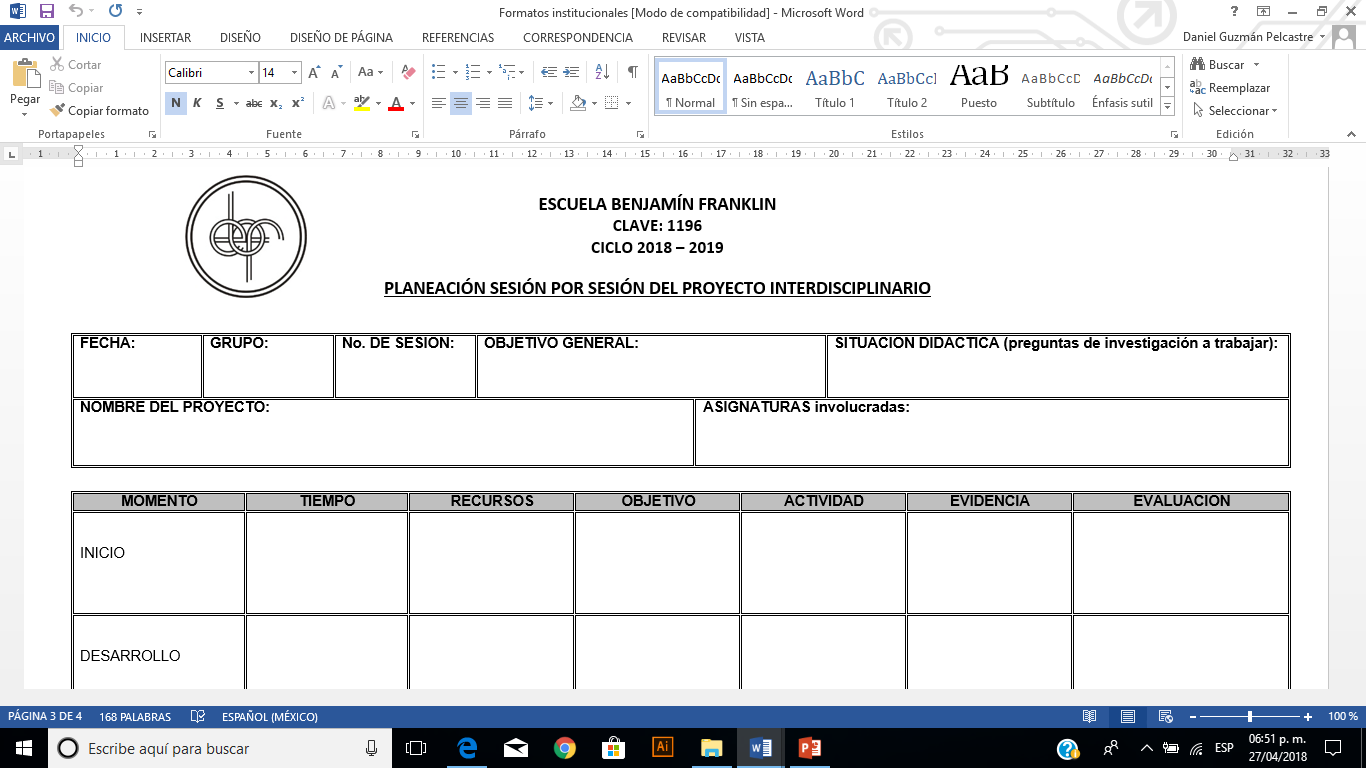 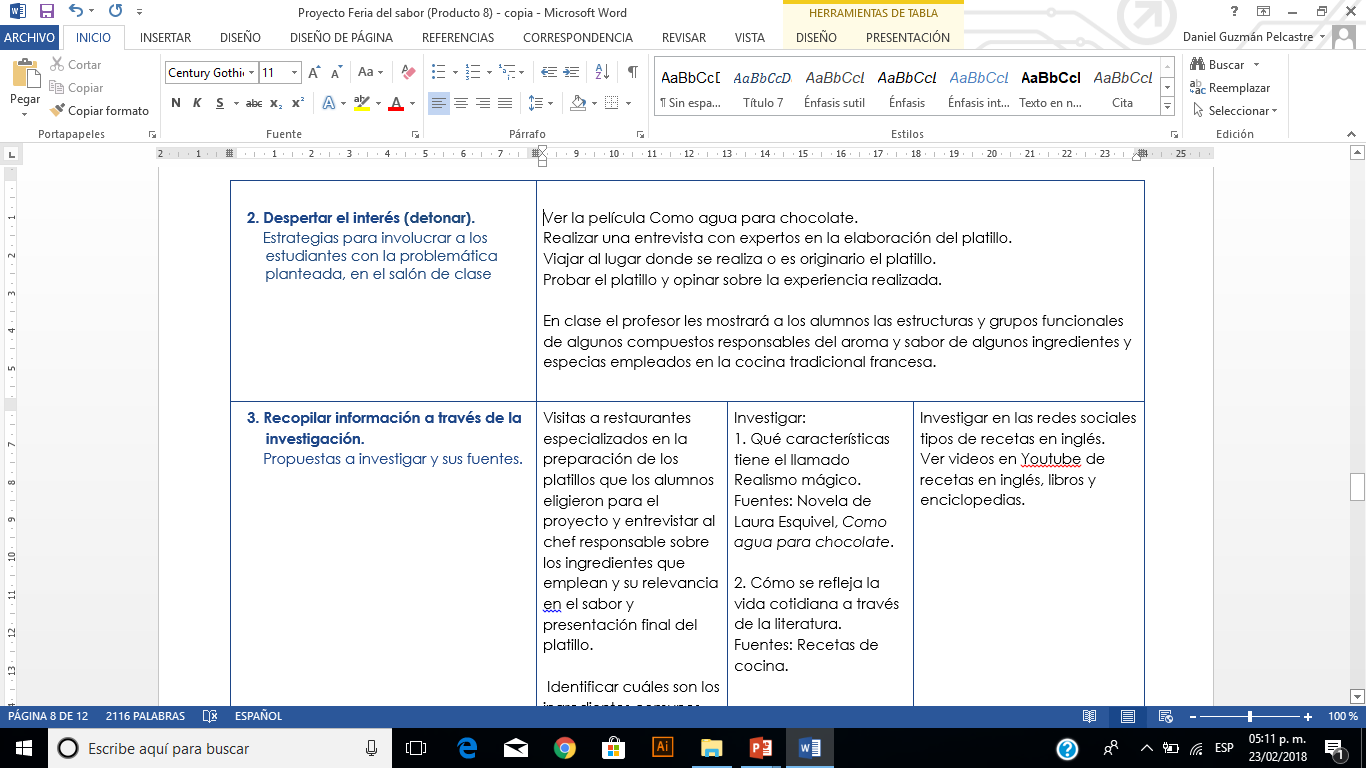 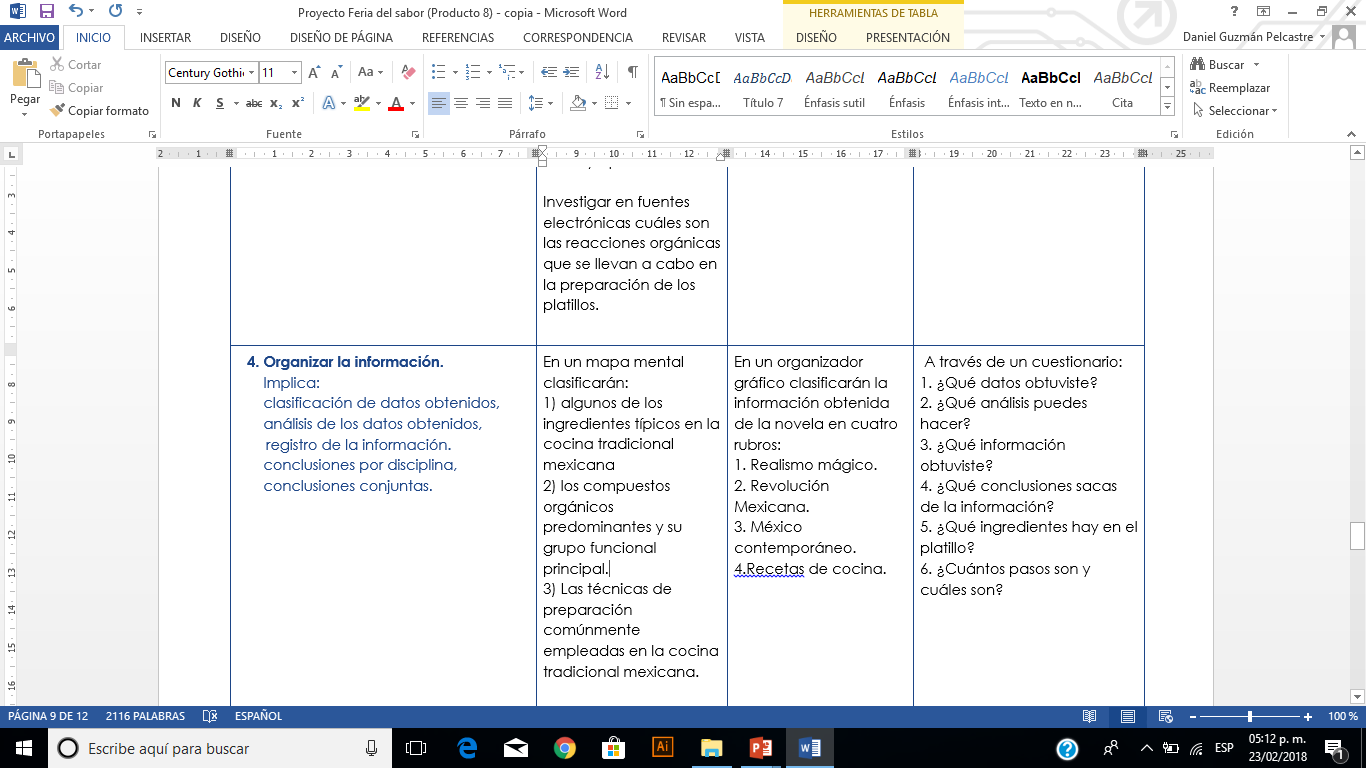 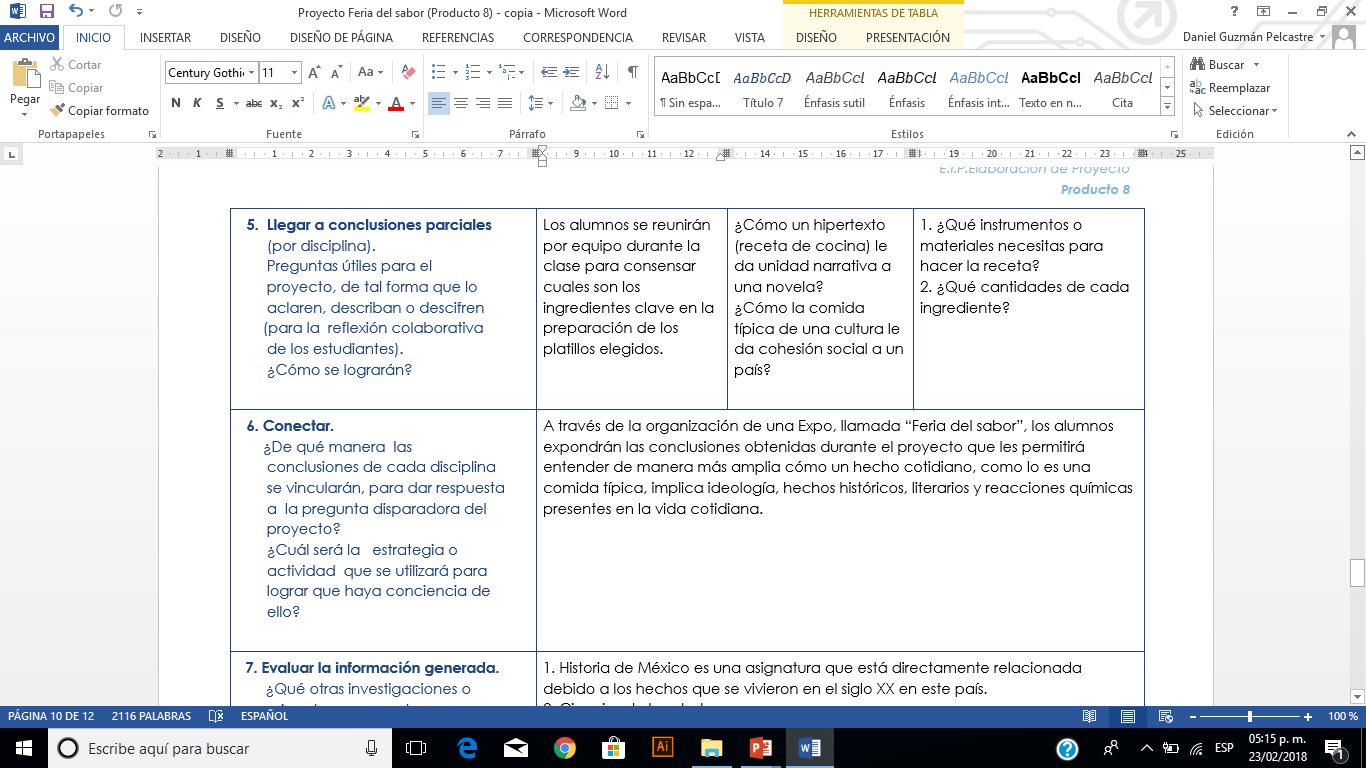 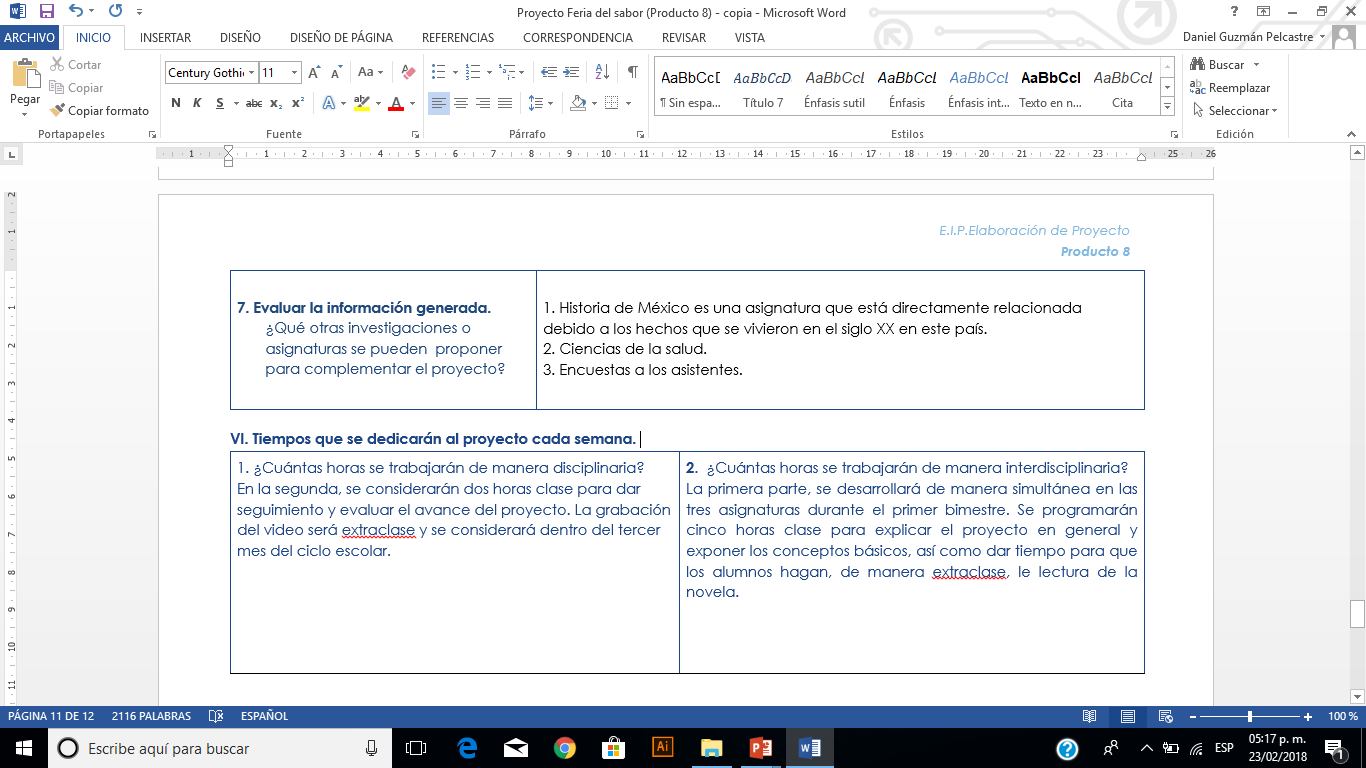 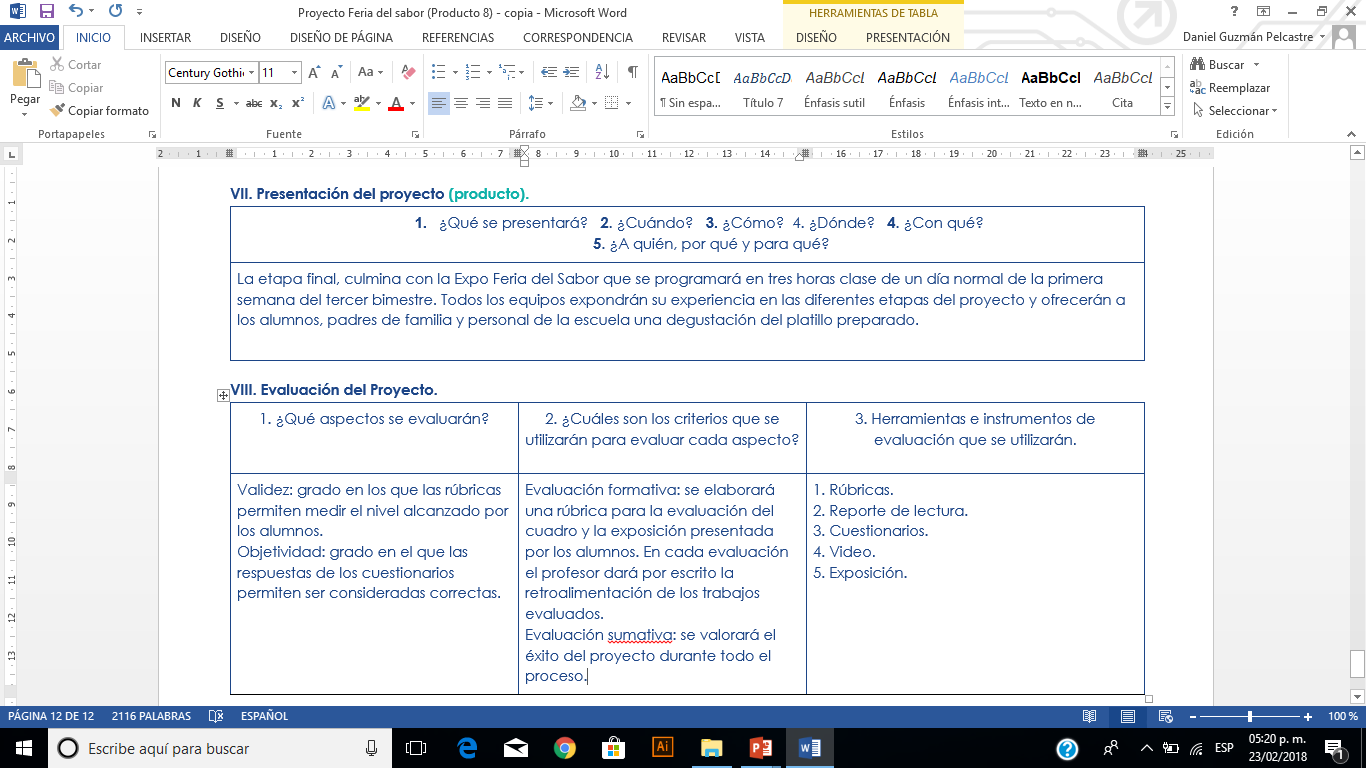 Producto 9Fotografías de la segunda sesión
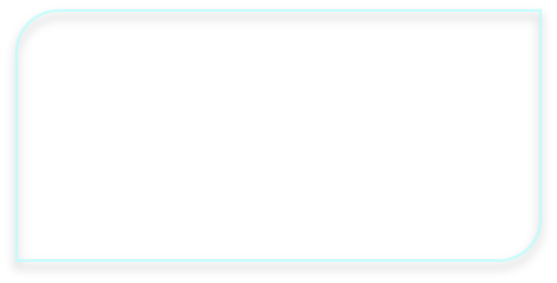 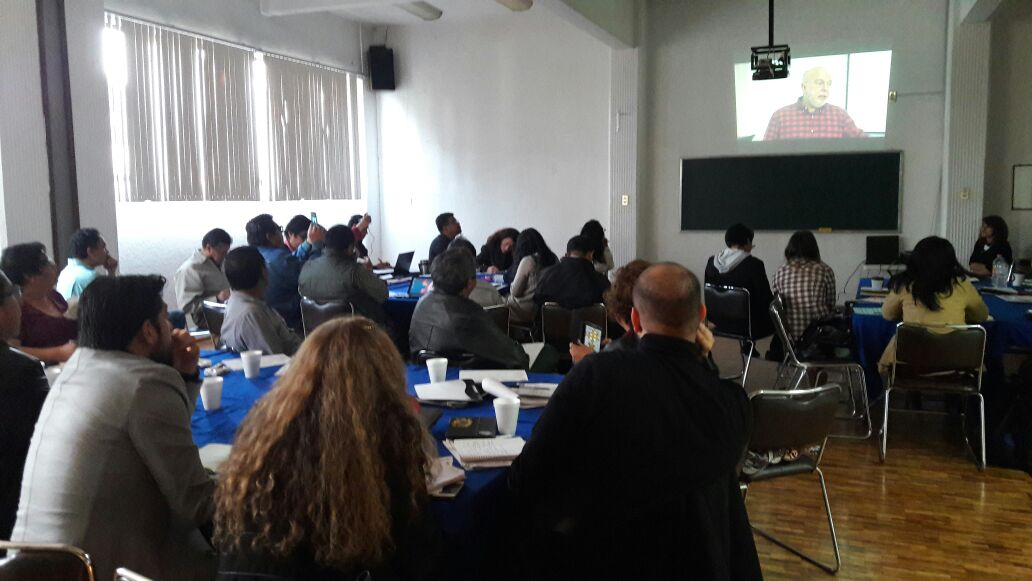 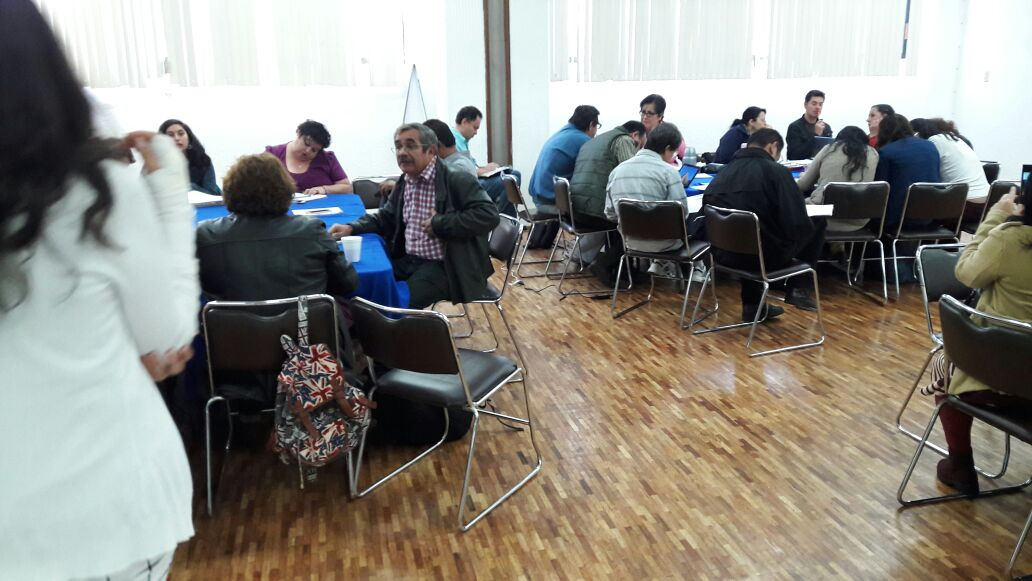 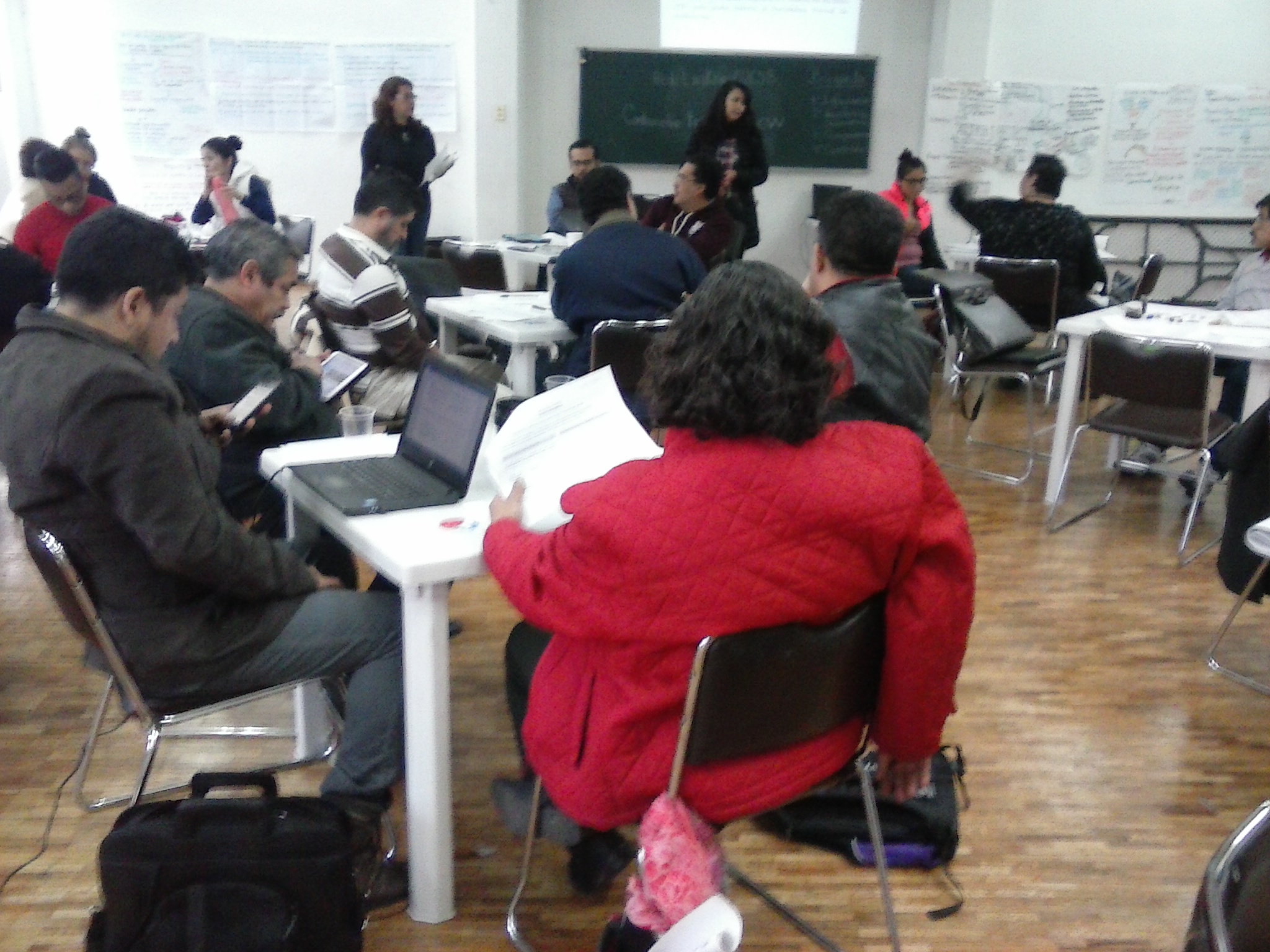 Producto 10Organizadores  gráficos
E. diagnóstica
e. Sumativa
e. formativa
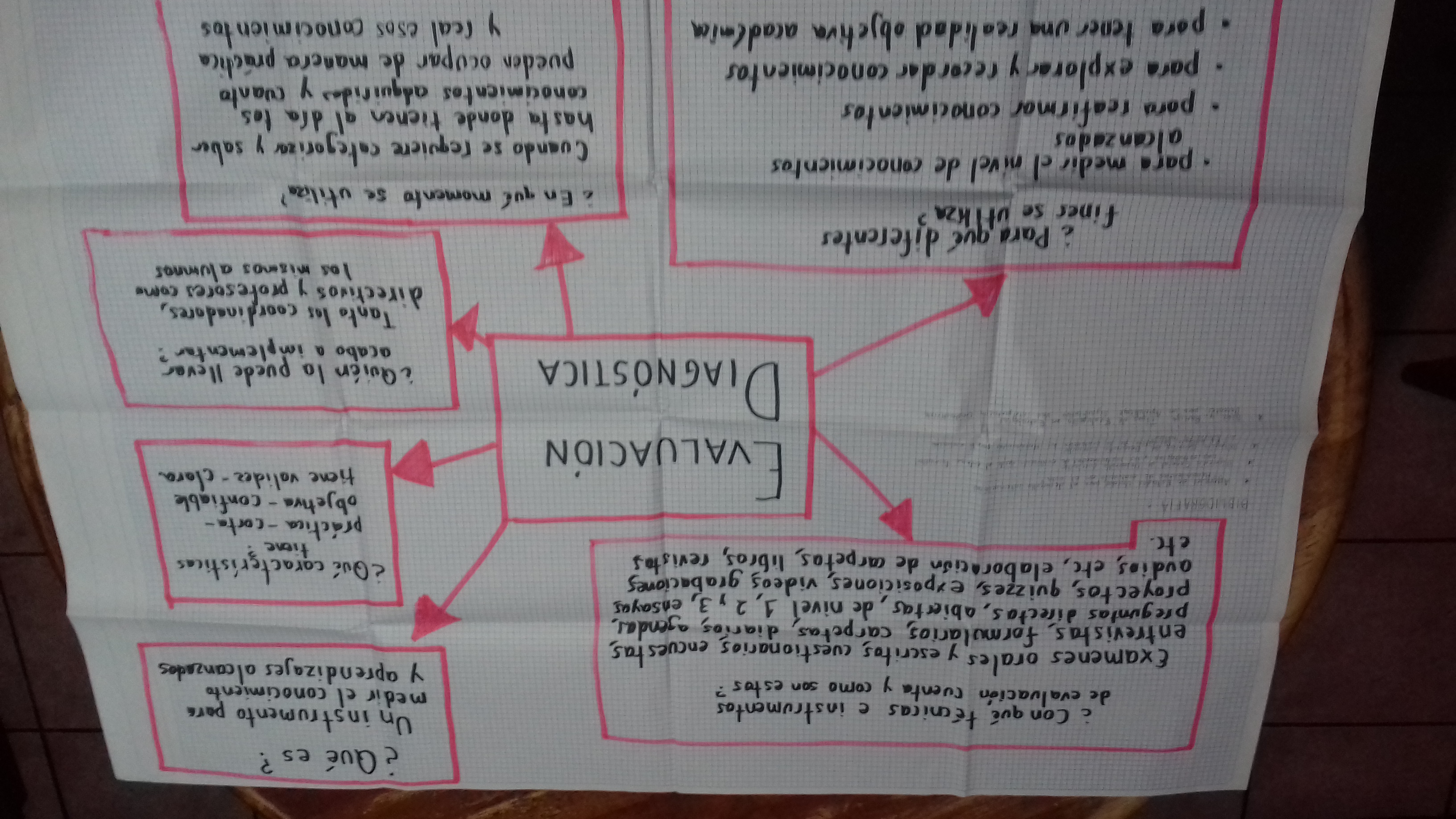 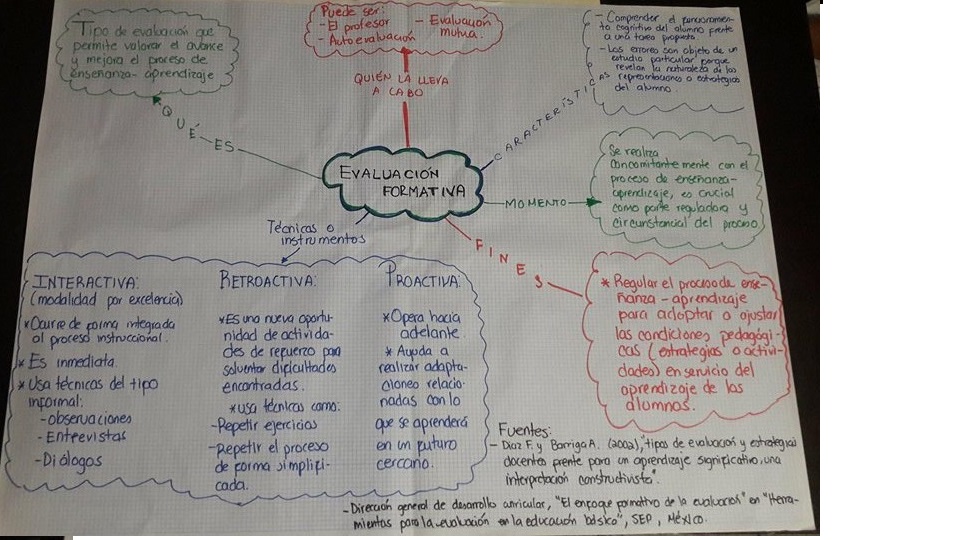 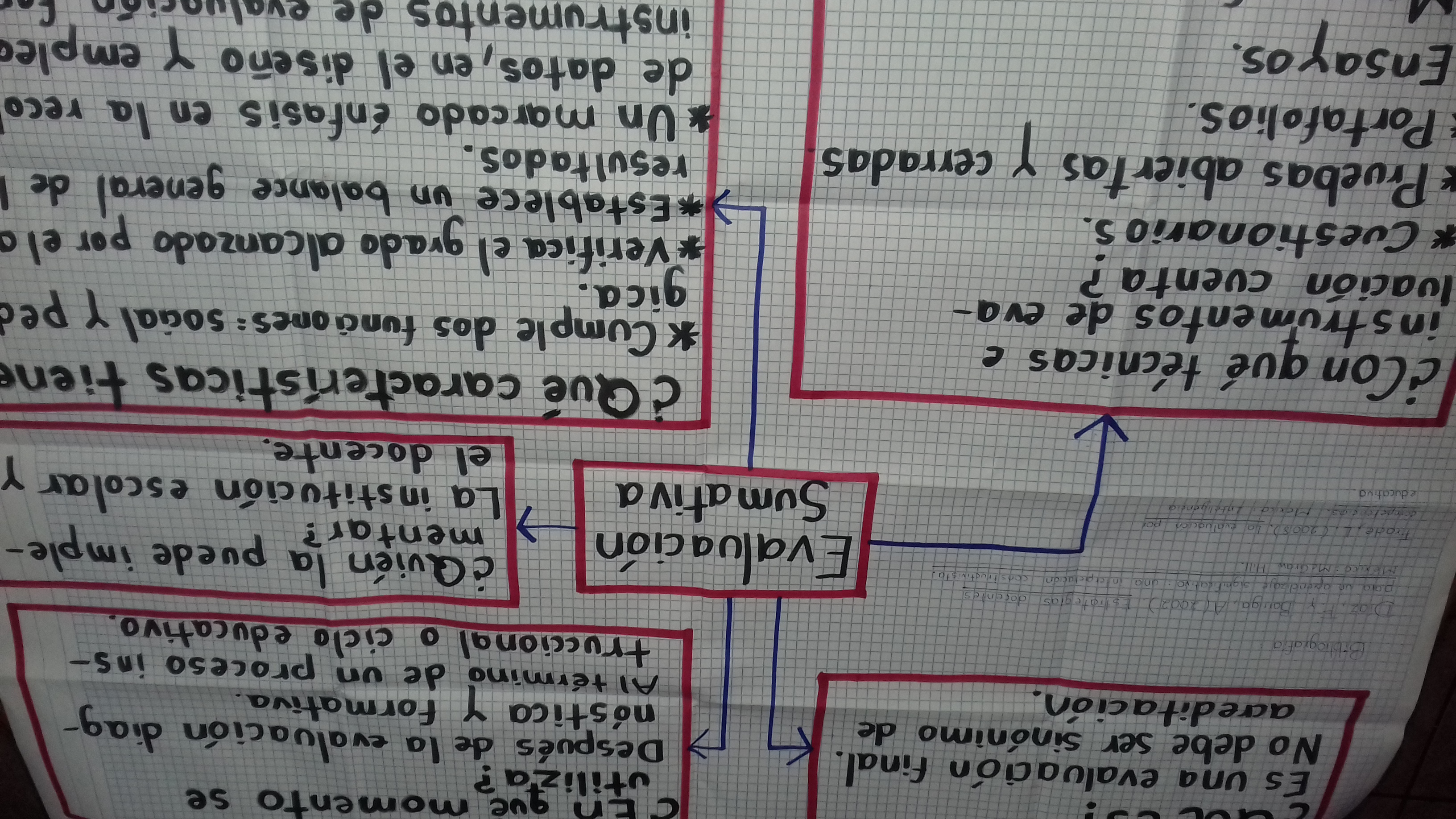 Producto 11formatos  elaborados por el equipoplaneación general del p. interdisciplinario
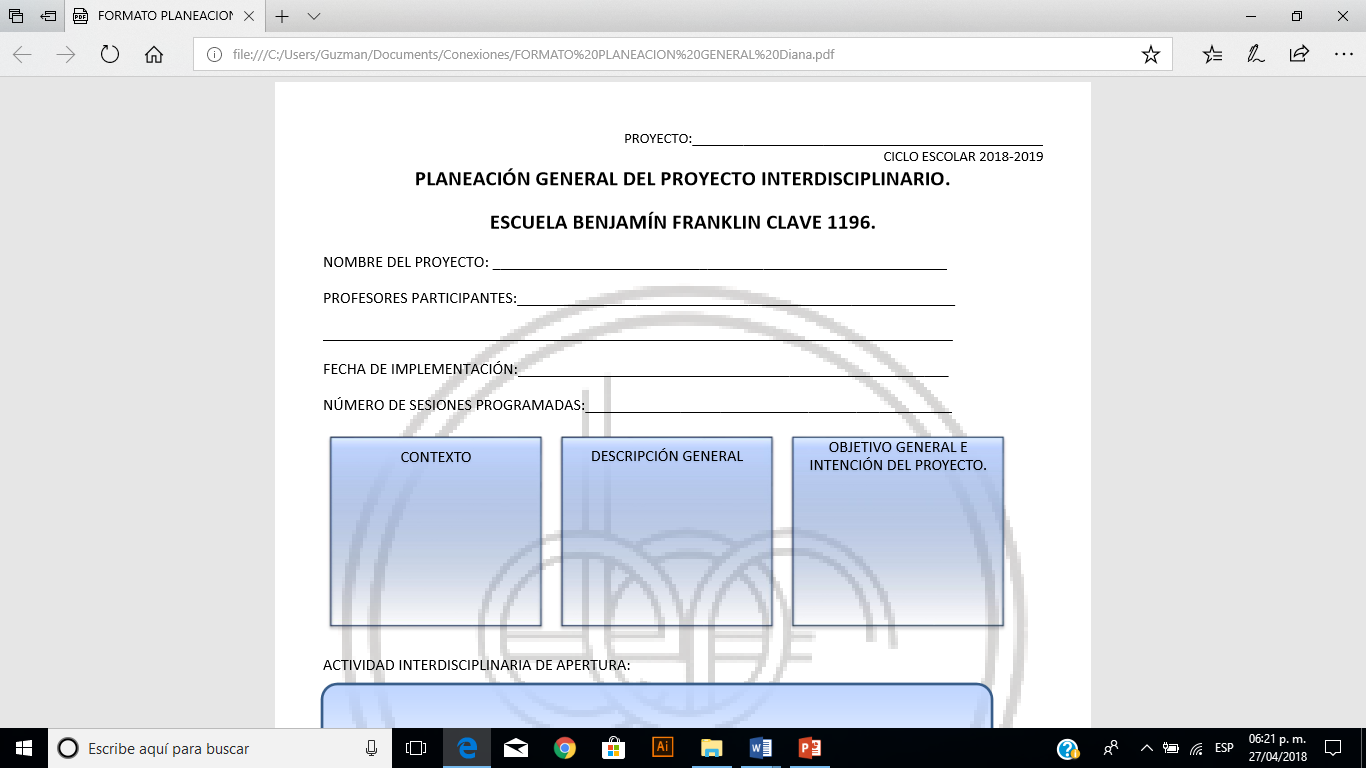 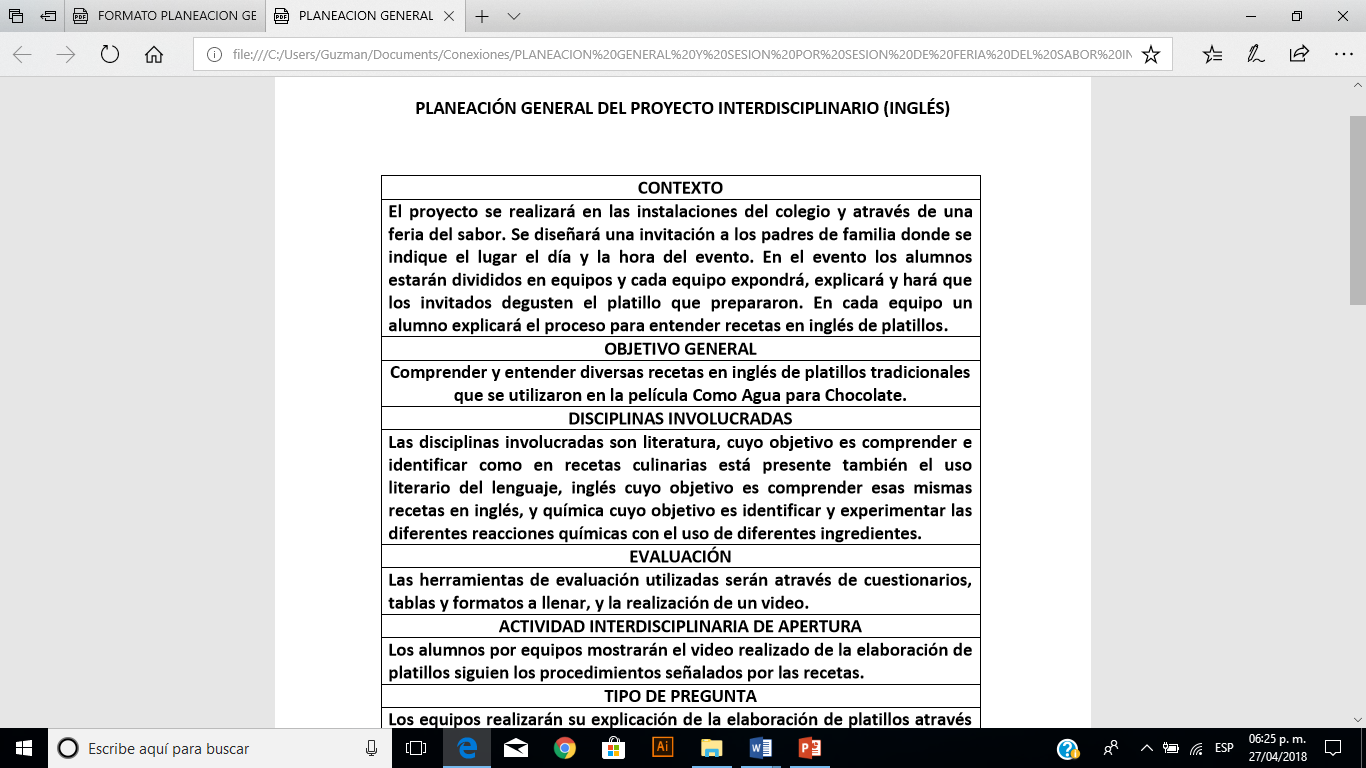 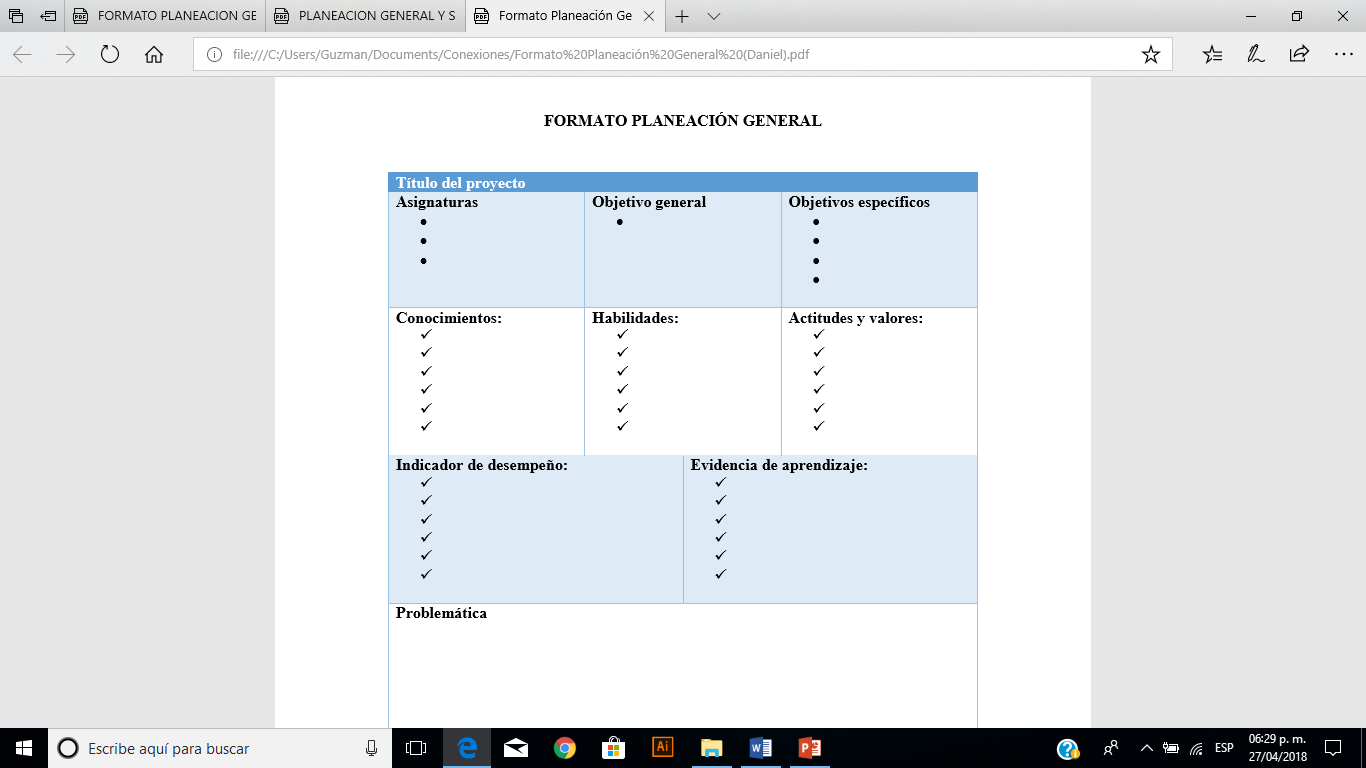 Producto 11formatos  elaborados por el equipoplaneación sesión por sesión p. interdisciplinario
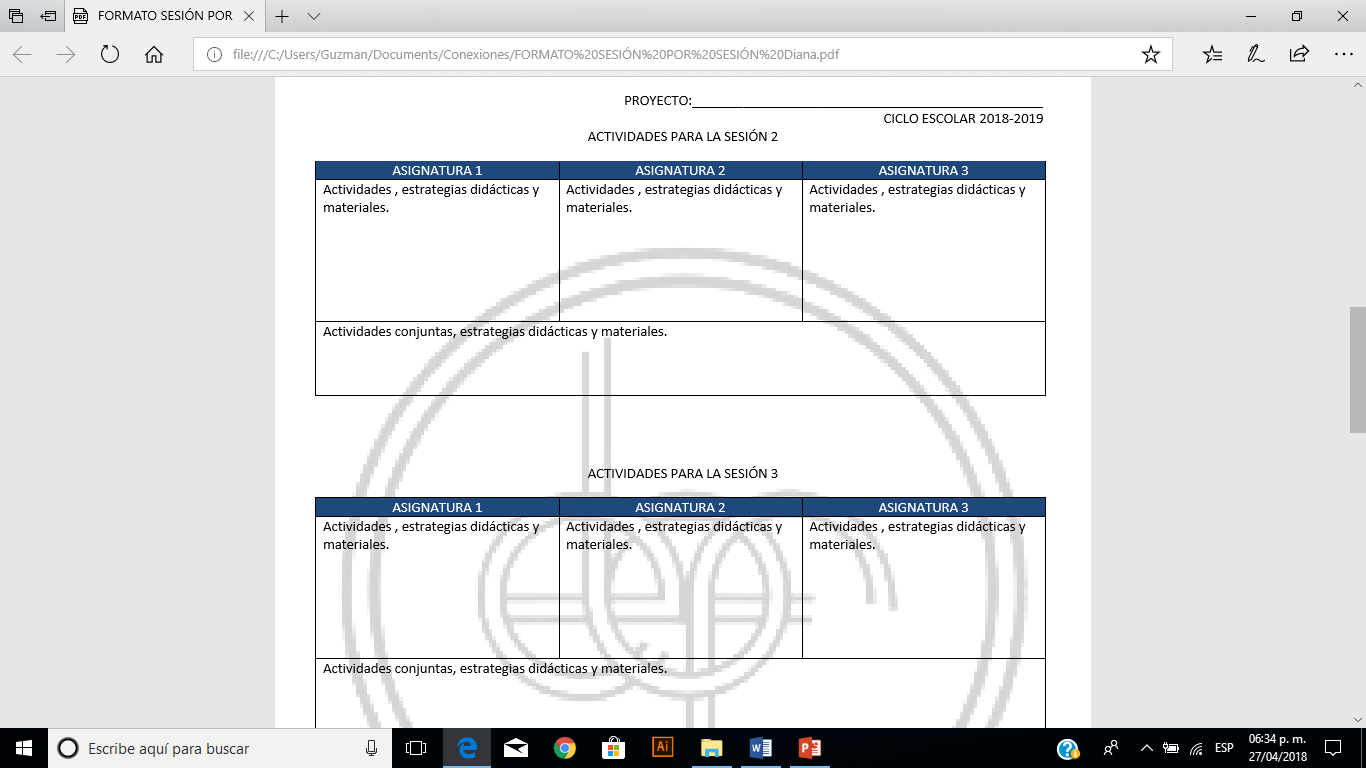 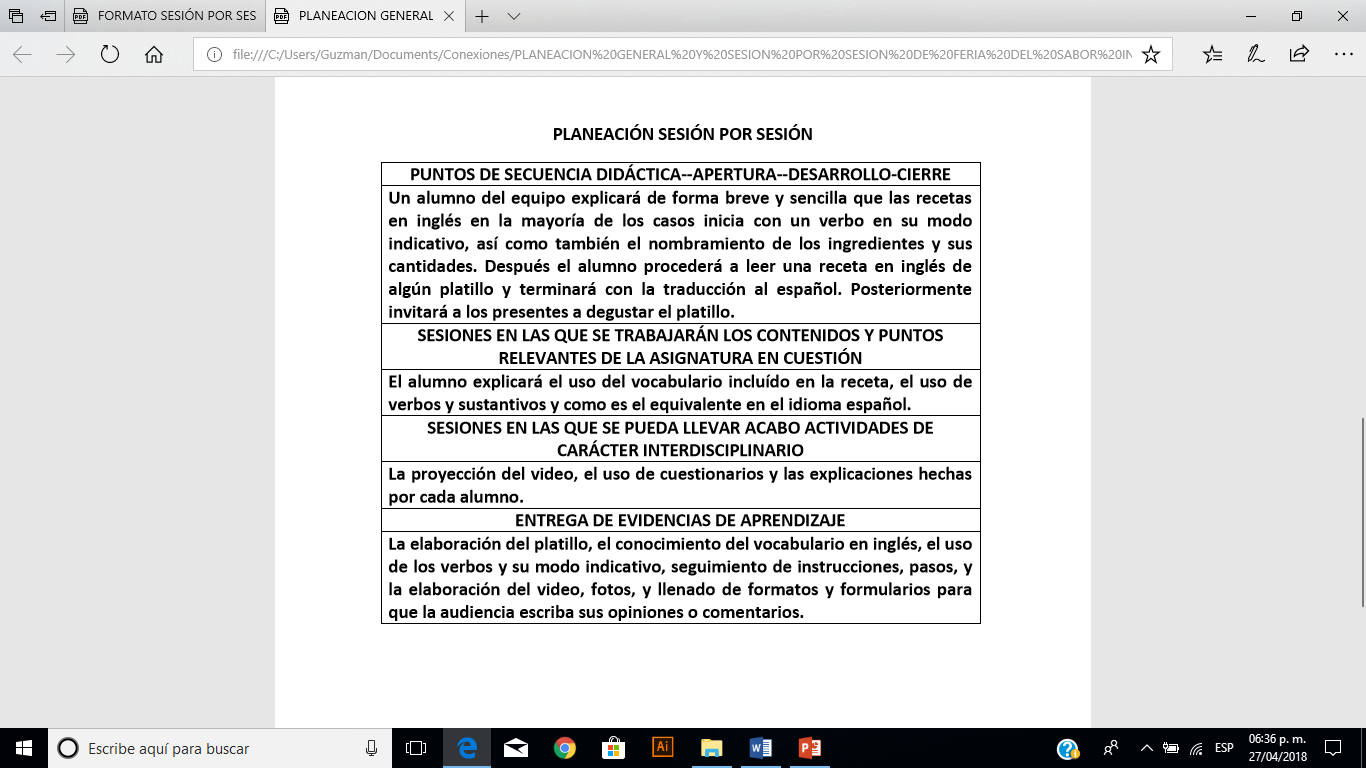 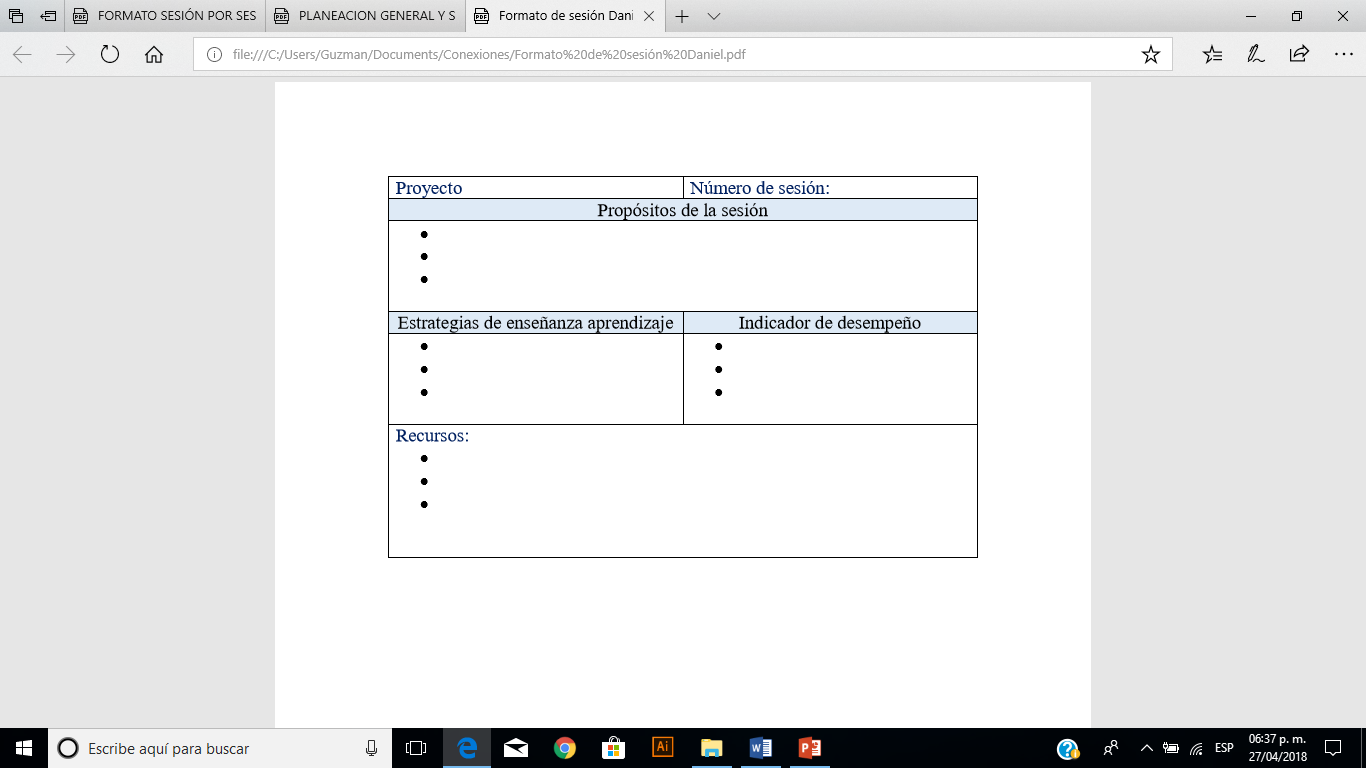 Producto 12formatos  elaborados por el equipoplaneación general p. institucionalplaneación sesión por sesión p. interdisciplinario
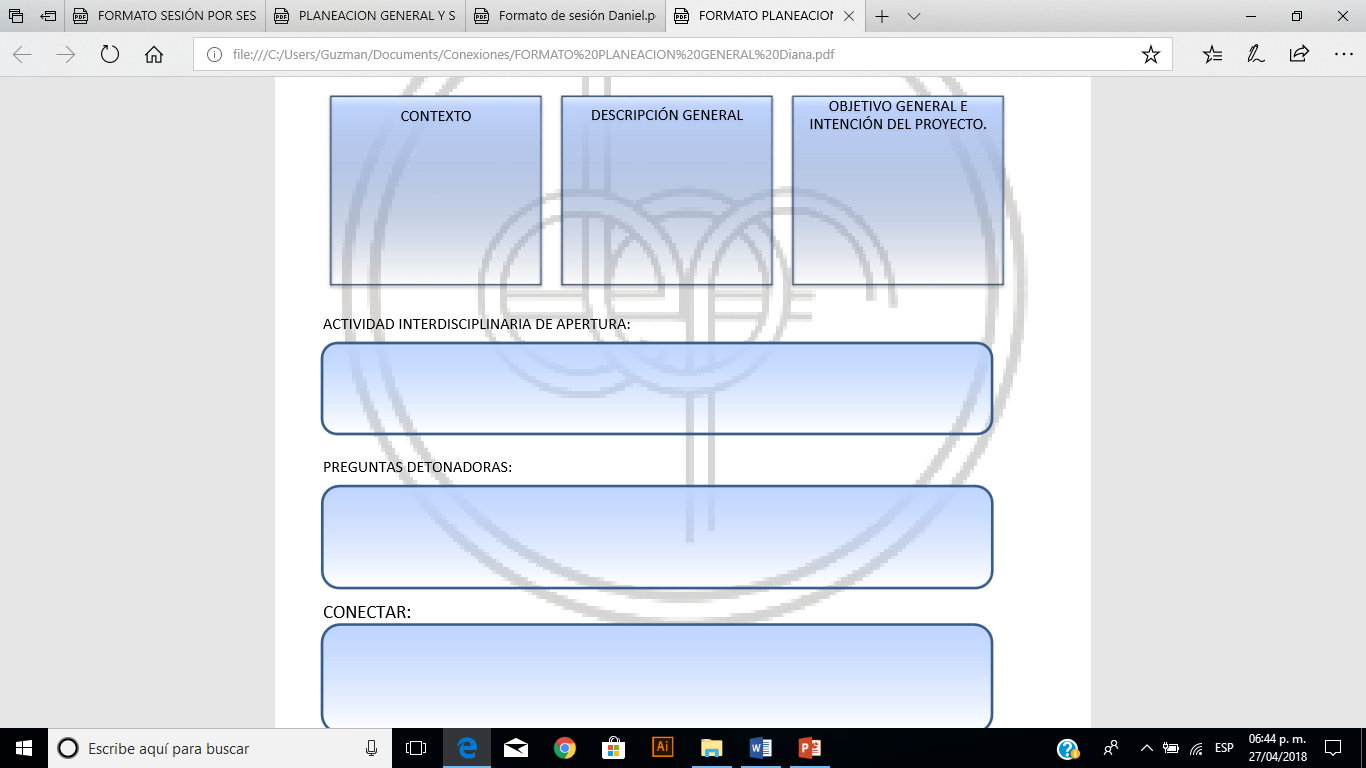 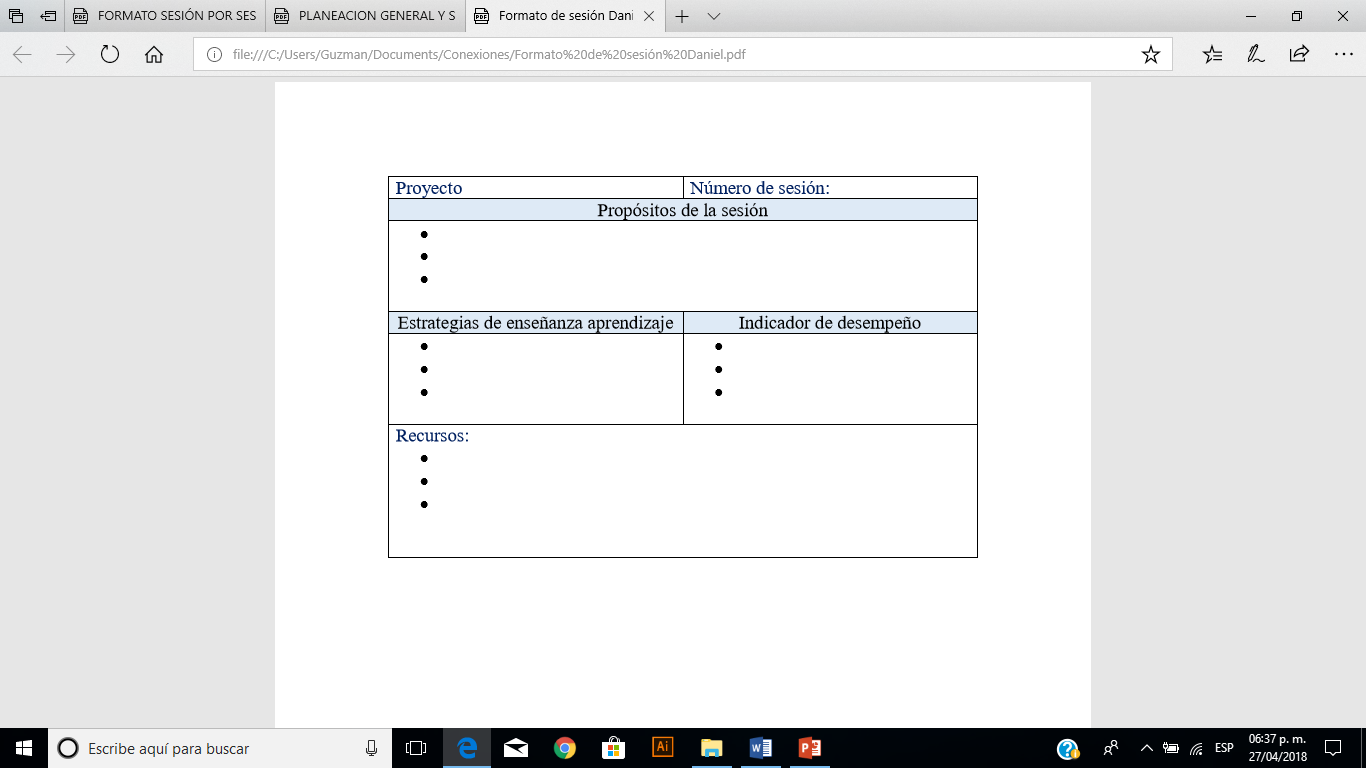